MVD TDR WorkshopTorino, Mai 23-25, 2011Thomas Würschig TDR Status
 1 draft ready
Introduction chapter 1.3: MVD layout
Mechanics: Update / Open questions    
Simulations
General: Introduction of model into simulations
Detector simulation:Coverage / Radiation length / Count rates
 discussion ...
 What I can 
    do/provide ...
TDR contributions
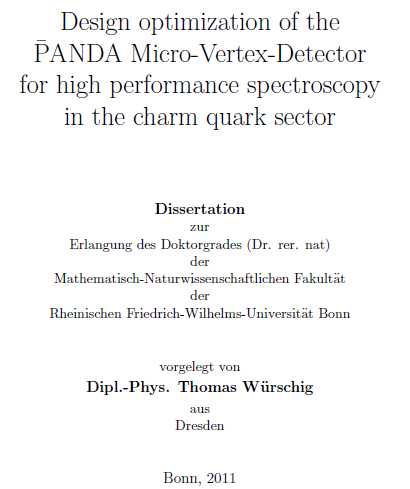 Central parts of thesis may be used...either directly, slightly modified or  as input for editors of other sections....
 Download:http://panda-wiki.gsi.de/pub/Mvd/MvdPublic/Thesis-TWuerschig.pdf.zip
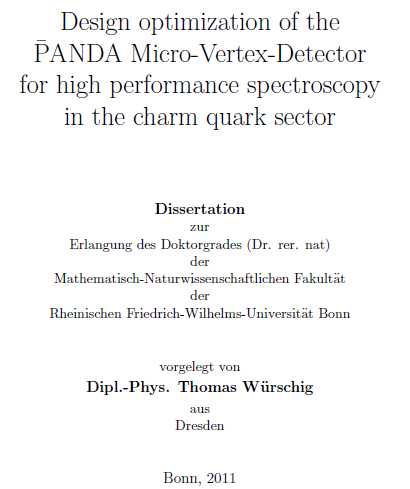 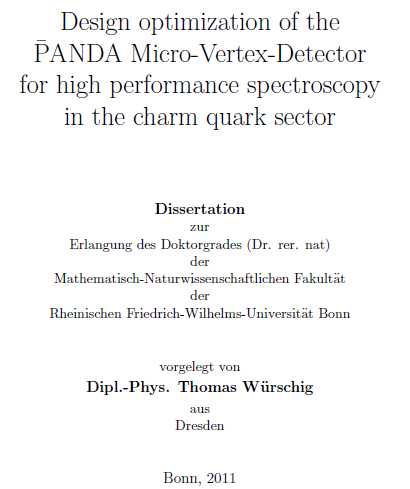 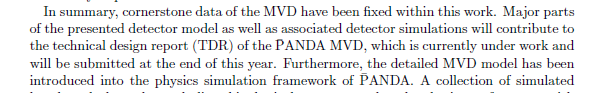 TDR contributions
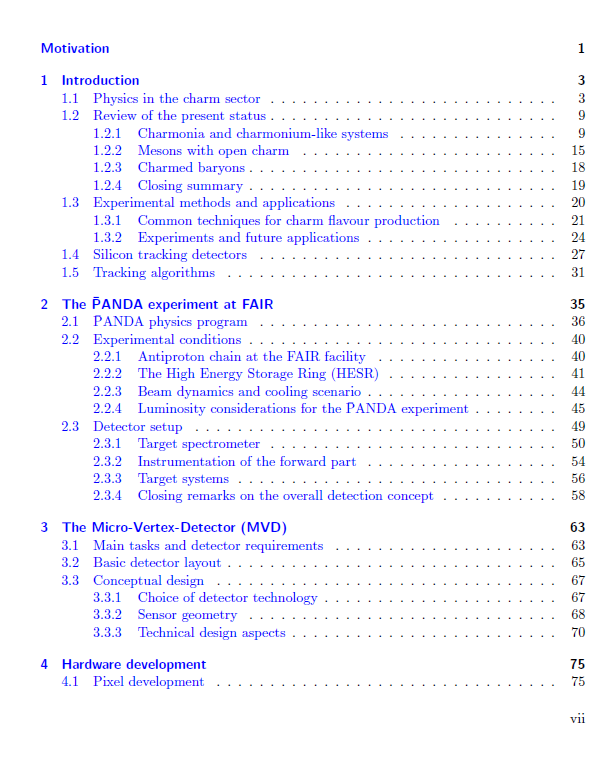 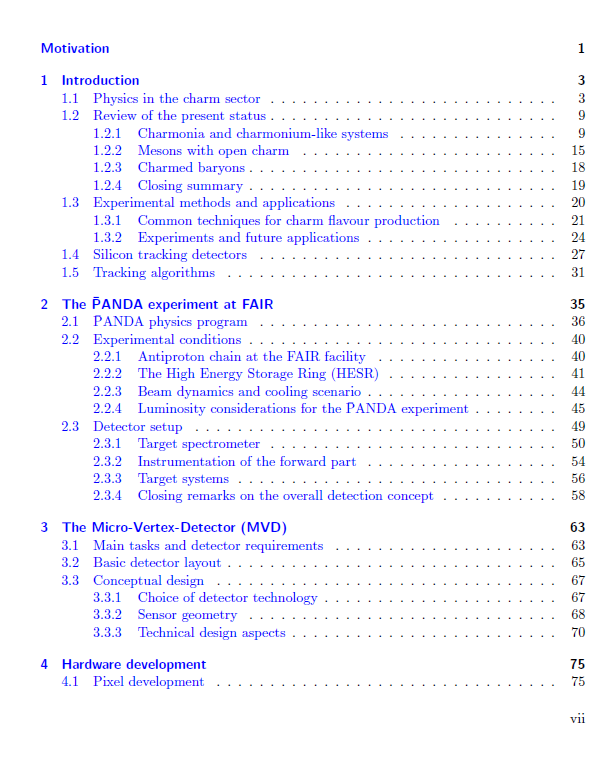 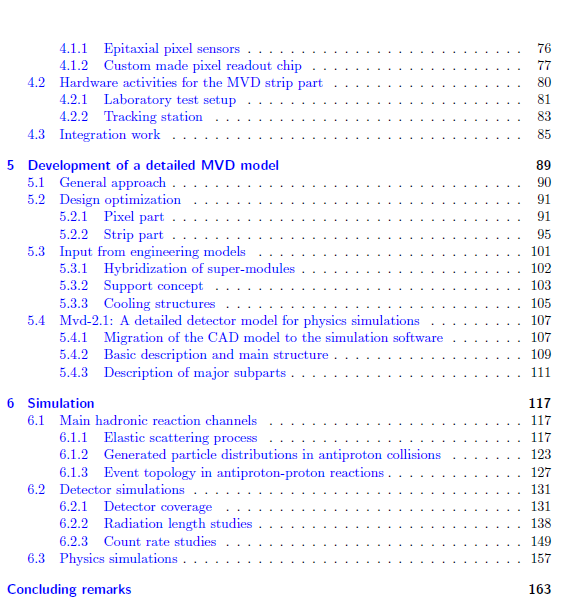 MVD layout (TDR intro part)
What is in ... Basic detector geometry
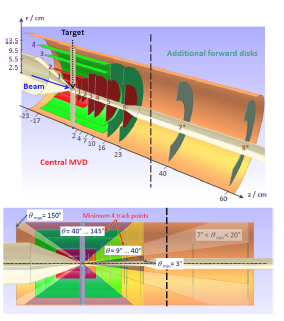 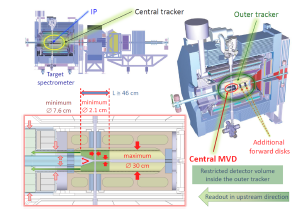 MVD layout (TDR intro part)
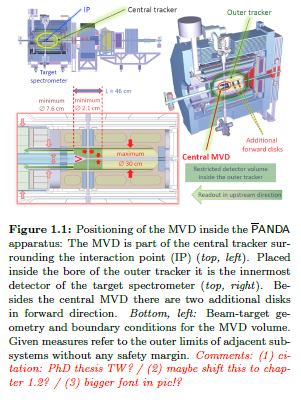 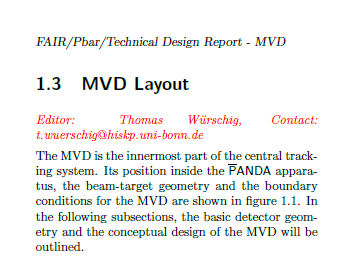 MVD layout (TDR intro part)
What is in ... Basic detector geometry Conceptual layout       - Choice of detector 	     technology 
 ( ... Silicon hybdrid pixel + double-sided  silicon microstrip detectors ...)
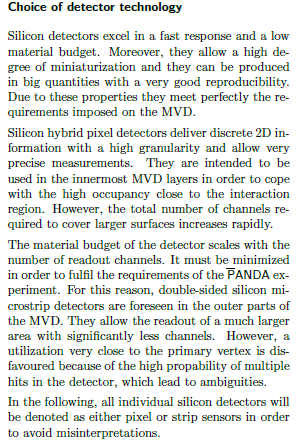 MVD layout (TDR intro part)
What is in ... Basic detector geometry Conceptual layout       - Choice of detector 	     technology         - Hierarchy
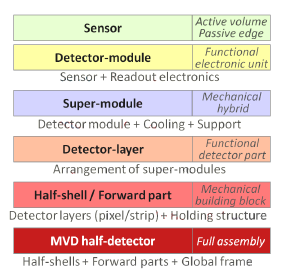 MVD layout (TDR intro part)
What is in ... Basic detector geometry Conceptual layout       - Choice of detector 	     technology         - Hierarchy        - Sensor geometry
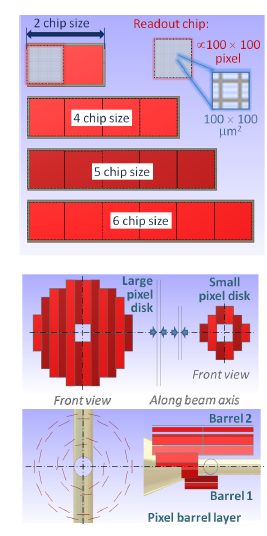 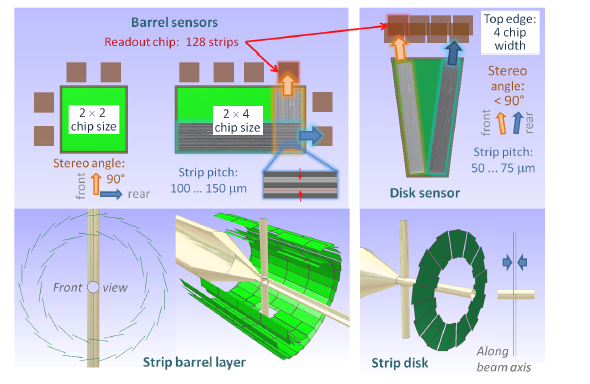 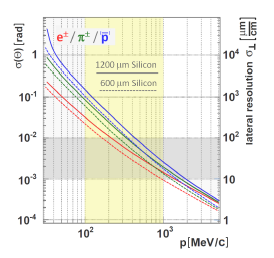 MVD layout (TDR intro part)
What is in ...       - Sensor geometry TABLE   (...sure)
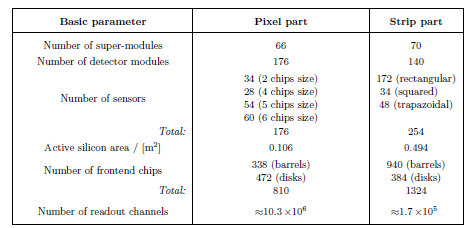 MVD layout (TDR intro part)
What is in ...       - Sensor geometry TABLE  (...?)
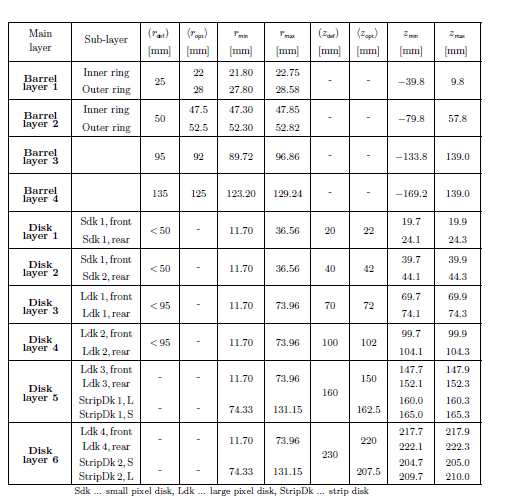 ...
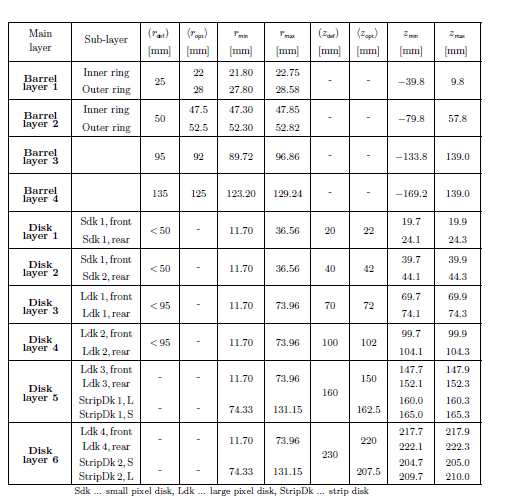 MVD layout (TDR intro part)
What is in ... Basic detector geometry Conceptual layout       - Choice of detector 	     technology         - Hierarchy        - Sensor geometry       - Mechanics and detector integration
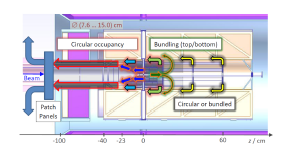 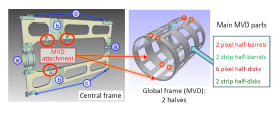 MVD layout (TDR intro part)
What is in ... Basic detector geometry Conceptual layout       - Choice of detector 	     technology         - Hierarchy        - Sensor geometry       - Mechanics and detector integration
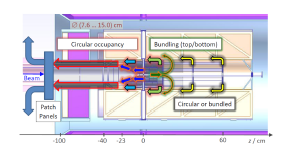 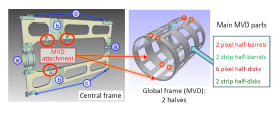 MVD layout (TDR intro part)
What is in ... Basic detector geometry Conceptual layout       - Choice of detector 	     technology         - Hierarchy        - Sensor geometry       - Mechanics and detector integration

... Something else .... ?
MVD layout (TDR intro part)
What is not in  too much details on optimization ...
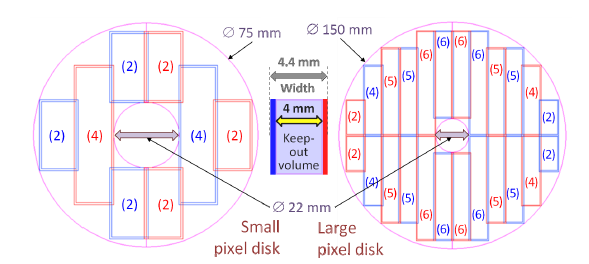 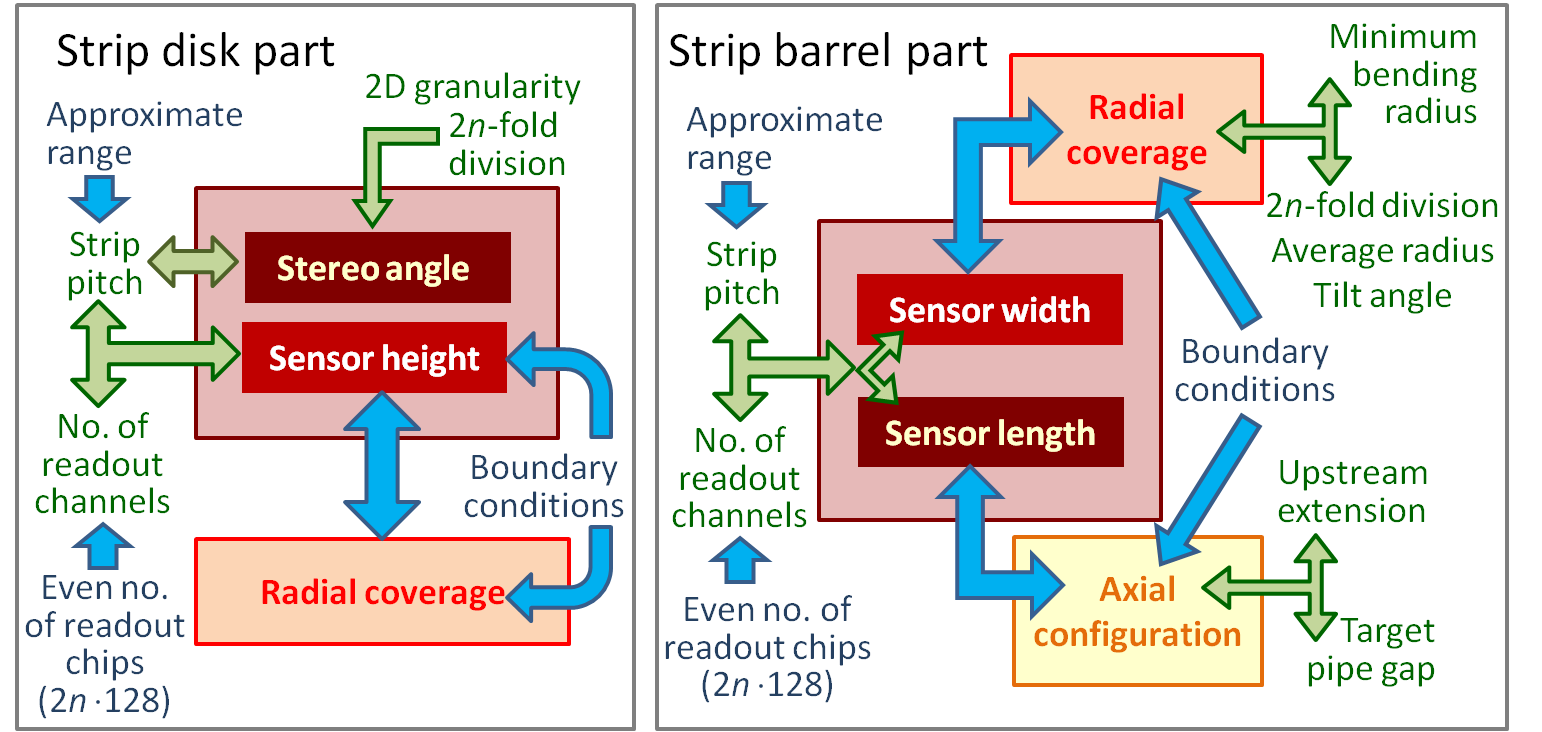 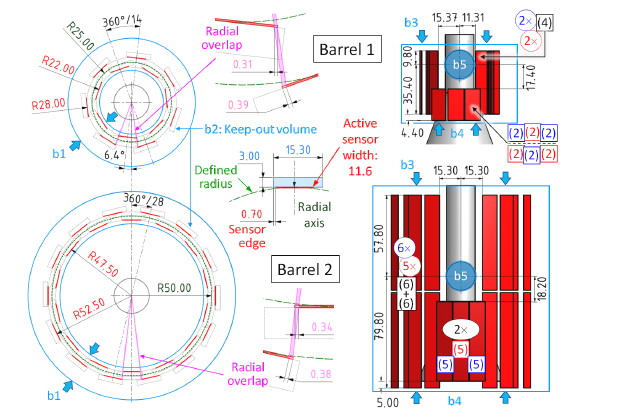 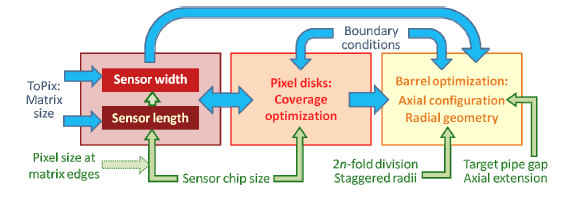 MVD layout (TDR intro part)
What is not in  too much details on optimization ...
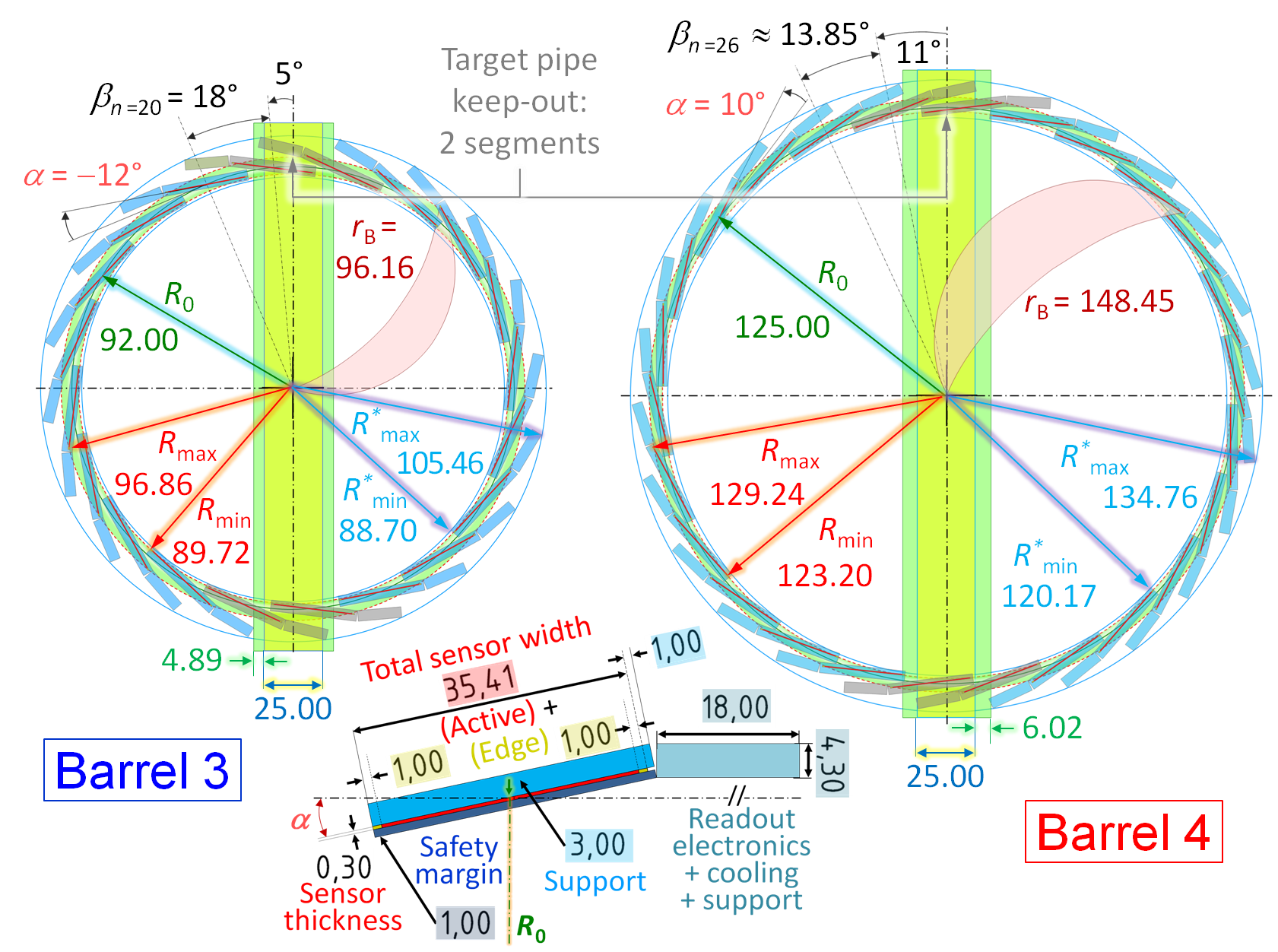 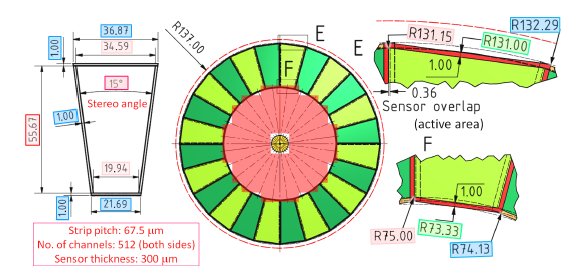 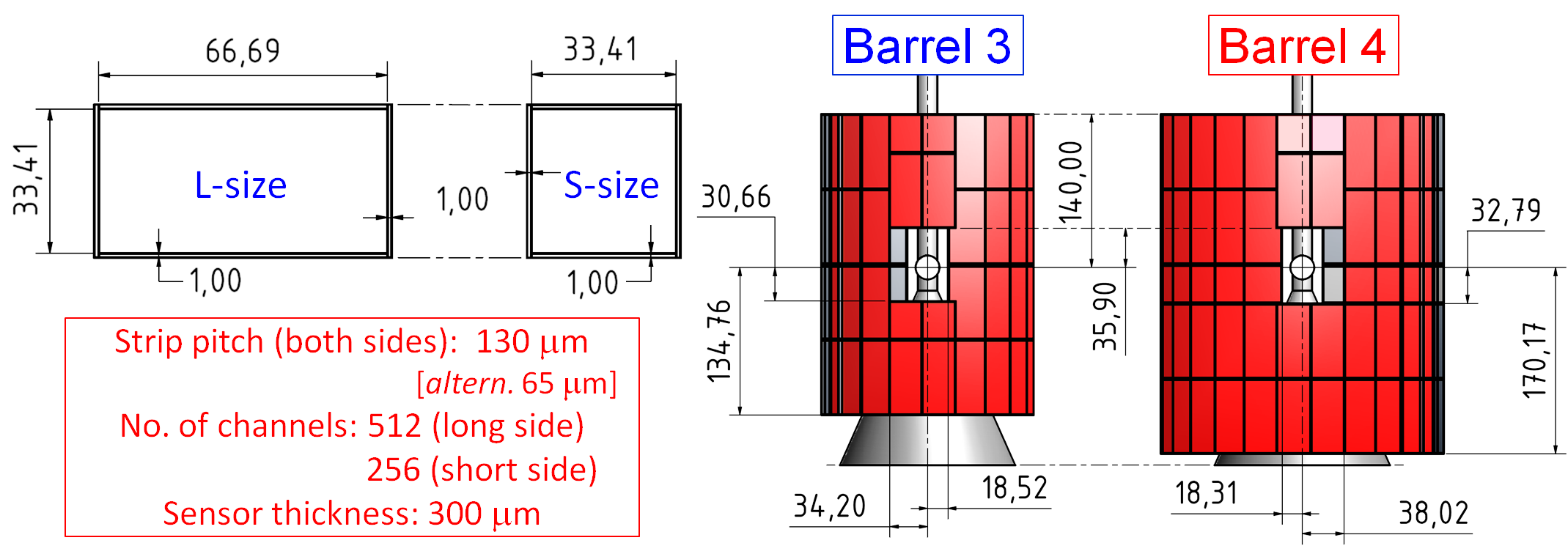 Mechanics (Update strip part)
Sensor sizes of prototypes slightly modified ...due to      technical         reasons
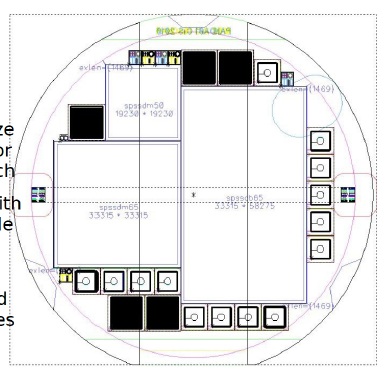 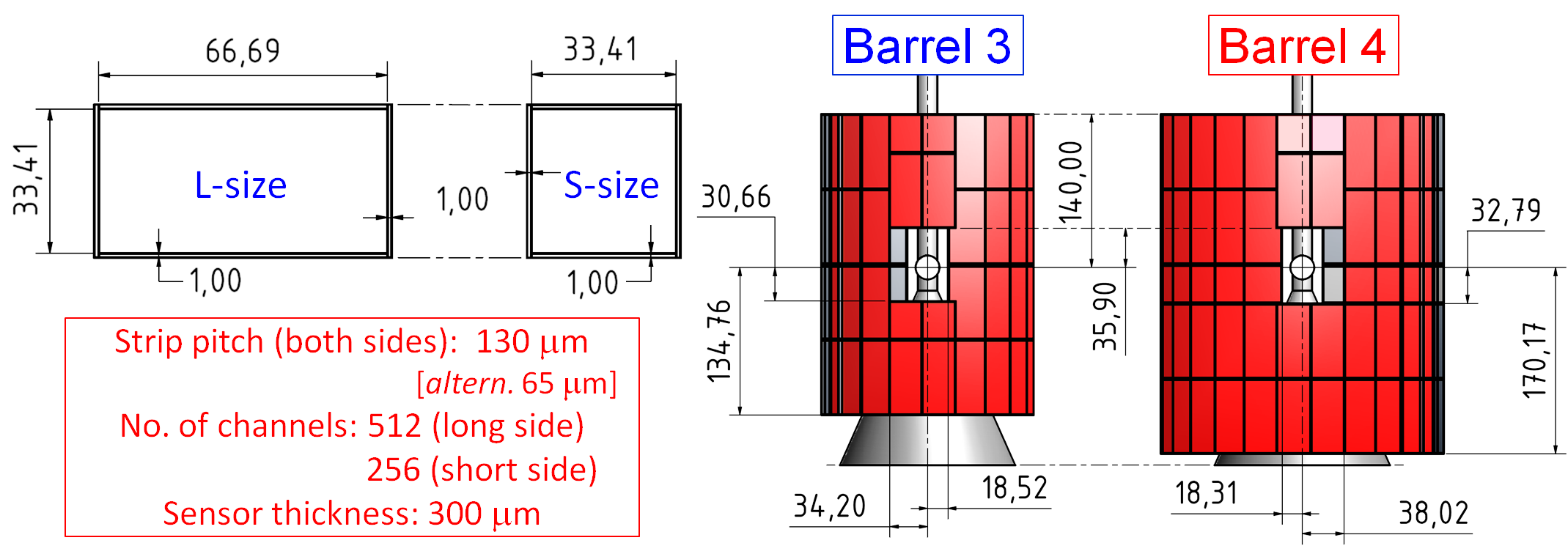 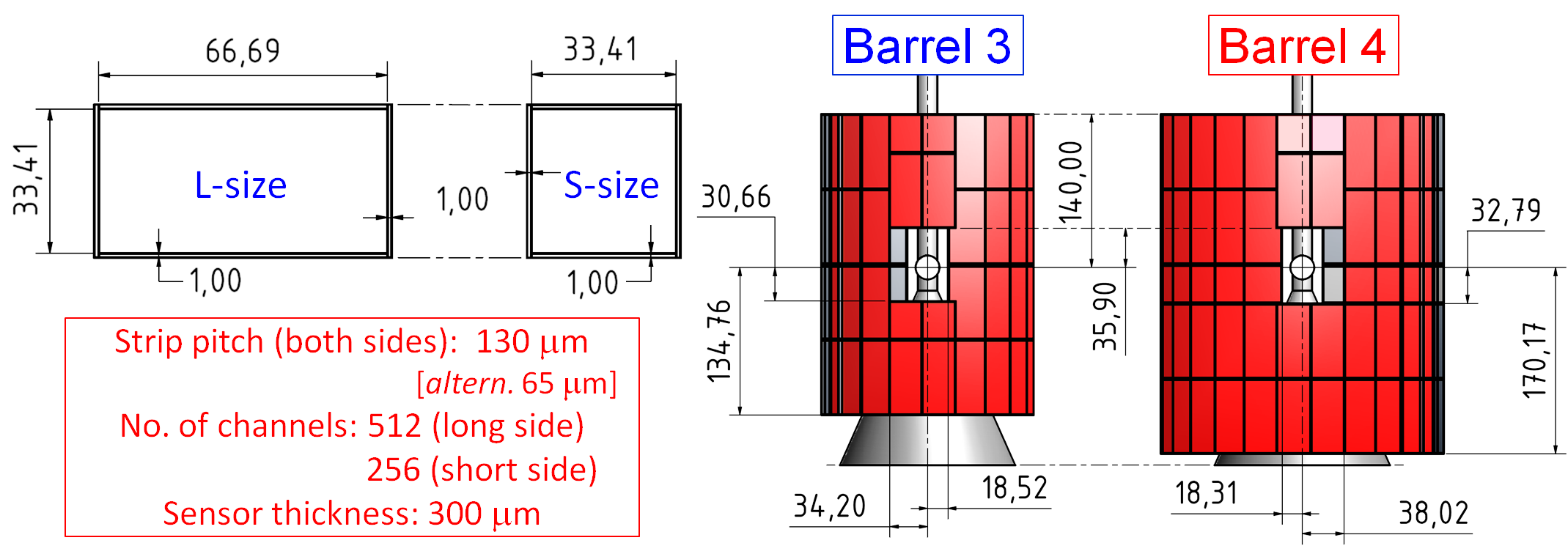 Pitch: 
65 m
Thicknes: 
280 m
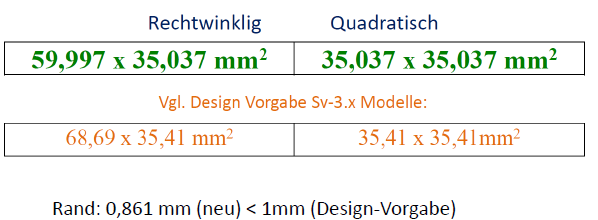 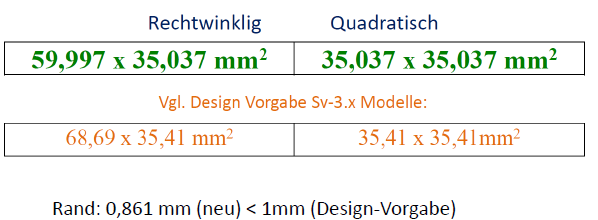 Mechanics (Update strip part)
Sensor sizes of prototypes slightly modified ...due to technical reasons	       Adaptation:
(A)
1 x L + 1 x S   (104 mm)
  2 x L
   (120 mm):

Gap to TP(34 mm       -12 mm )
16 mm...

6 mm space left to TP:
... Ok ?... Cooling pipes
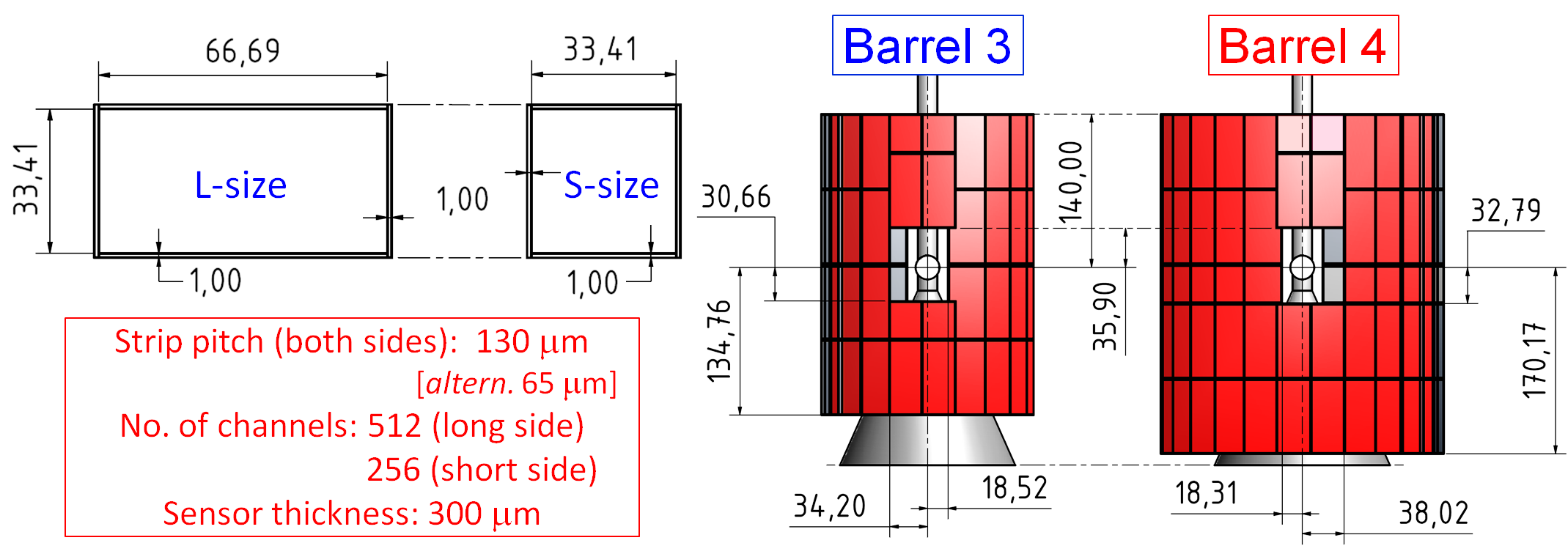 (A)
(A)
Mechanics (Update strip part)
Sensor sizes of prototypes slightly modified ...due to technical reasons			 Adaptation:
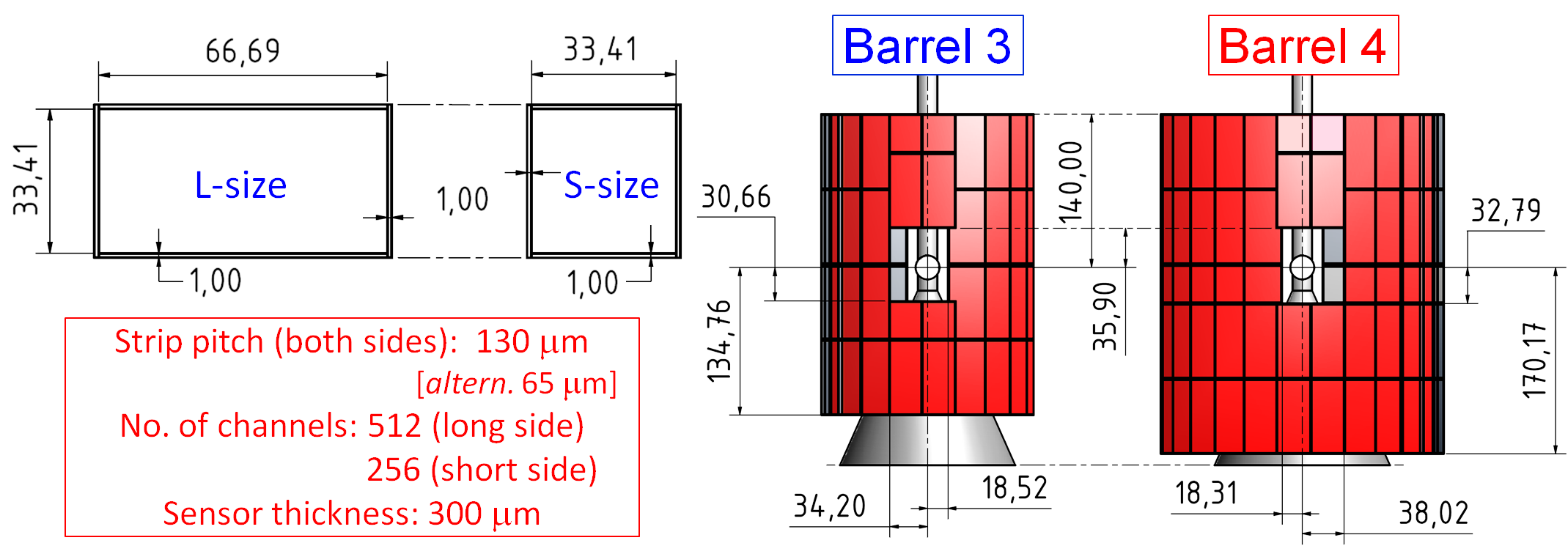 Or (A‘)
1 x L + 1 x S   (104 mm)
  2 x L
   (95 mm):

Bigger gap to TP+ 45 mm
(A‘)
(A‘)
Mechanics (Update strip part)
Sensor sizes of prototypes slightly modified ...due to technical reasons		 can be accommodated
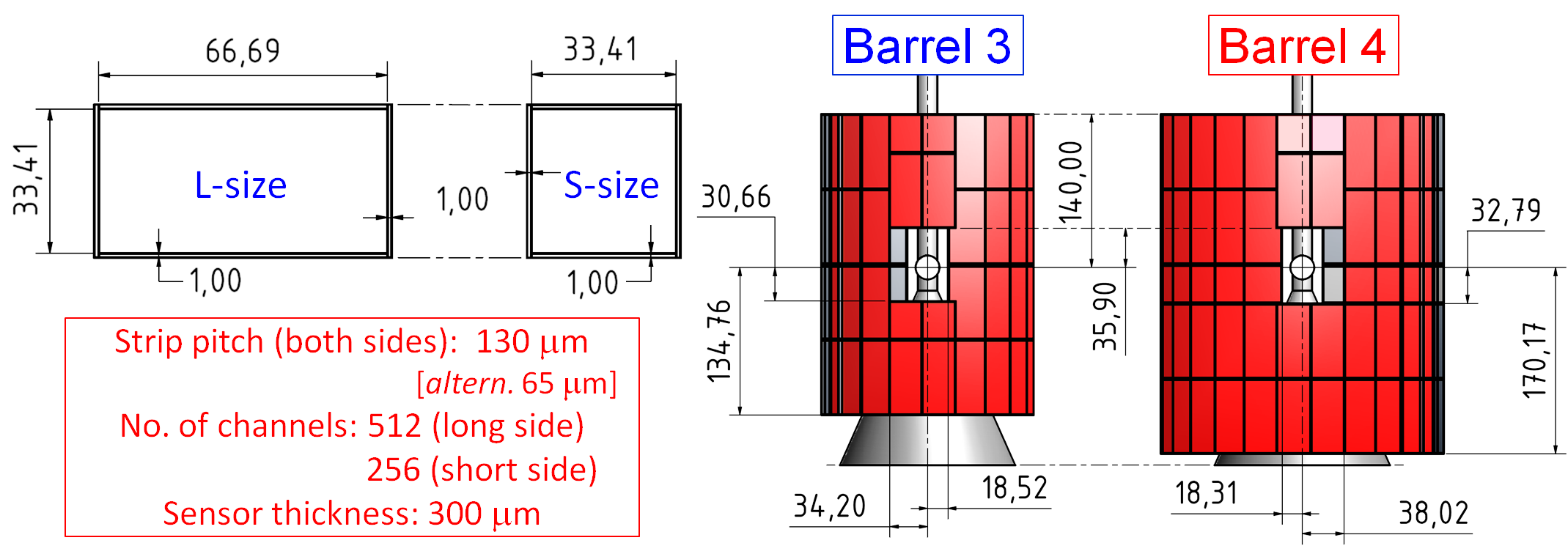 (B)
4 x L(275 mm)
 4 x L + 1 x S
(275 mm)

(C)
1 x L + 1 x S   (310 mm)
 4 X L + 2 x S
   (310 mm)
(B)
(C)
Mechanics (open issues...)
Cooling
Specified power dissipation: < 1 W /cm2 
Number of cooling lines:Barrel 3:  2 x (5 IN + 5 OUT) / Length: 2 x 30 cm + 5 cmBarrel 4:  2 x (7 IN + 7 OUT)* / Length: 2 x 35 cm + 5 cmDisks:  Maximum number: 2 x (12 IN + 12 OUT)		... but this is surely too high ... * See next slide
Number of FE / cooling circuit:Barrel 3: max. (24 + 24) FEE  48 WBarrel 4:  max. (28 + 28) FEE  56 WDisks: min. 16 FEE  16 W x n ....
Cooling concept
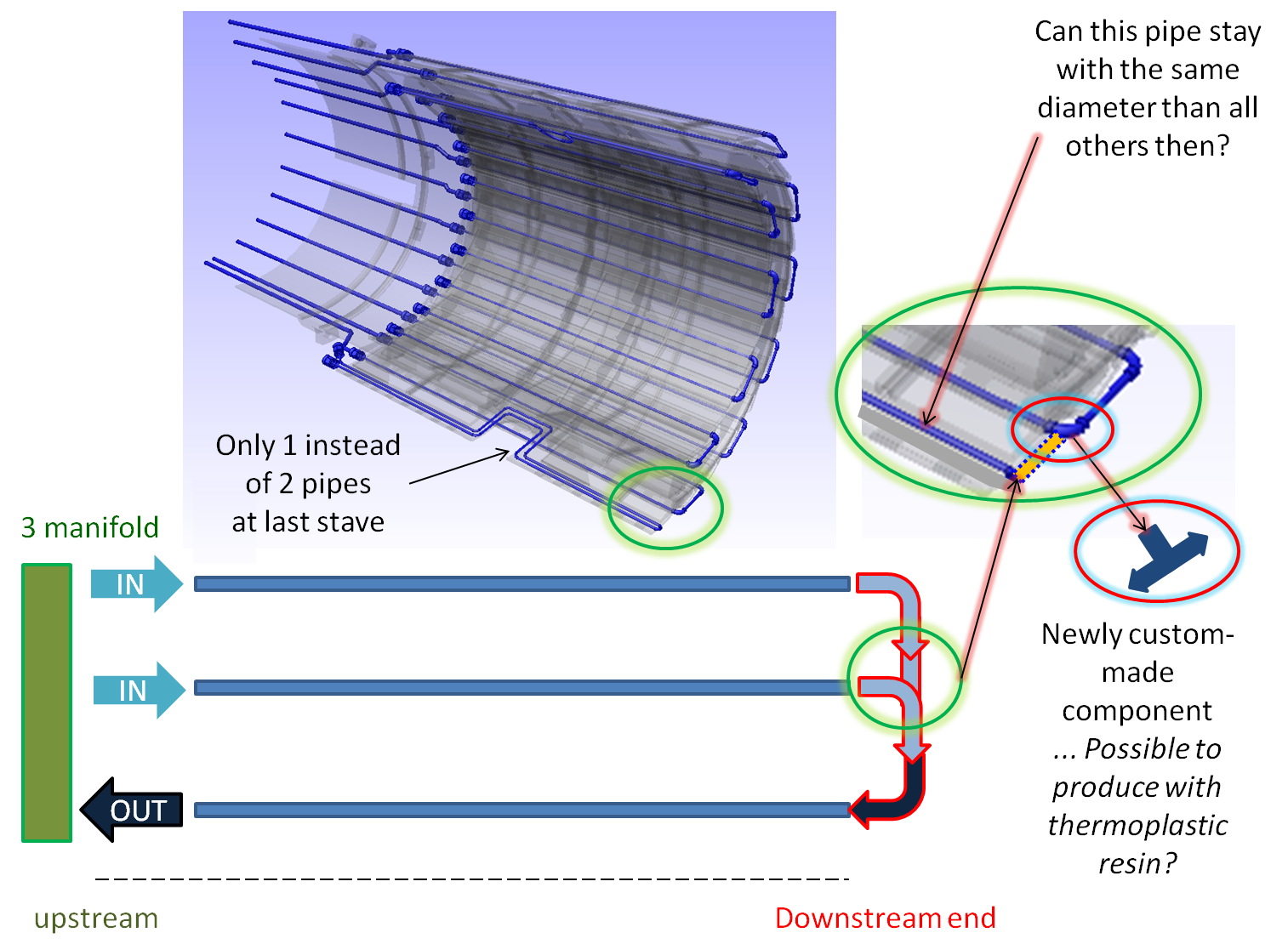 Mechanics (Update strip part)
Sensor sizes of prototypes slightly modified ...due to technical reasons		 can be accommodated

... Readout: probably 1 shared frontend at edges of 2 sensors ...
Mechanics (Update strip part)
Start of prototyping barrel stave support Carbon fibre    /foam     structure ...start with barrel 3 ...Length     adapted to   new sensor    prototypes  
Waiting for (final)drawings... ZAT ...
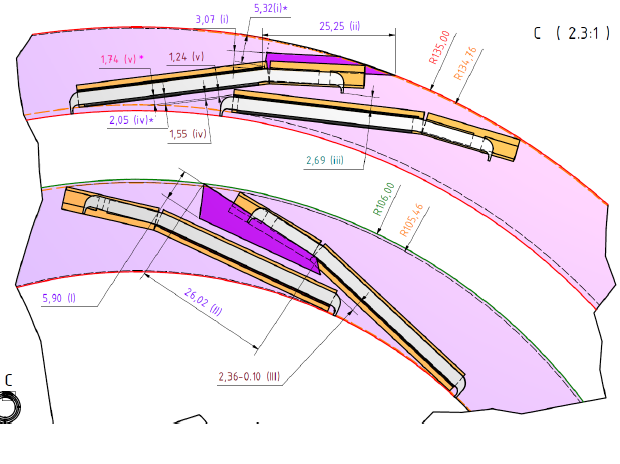 Radial 
margins ....
Mechanics (Update strip part)
Start of prototyping barrel stave support Carbon fibre    /foam     structure ...start with barrel 3 ...Length     adapted to   new sensor    prototypes  
Waiting for (final)drawings... ZAT ...
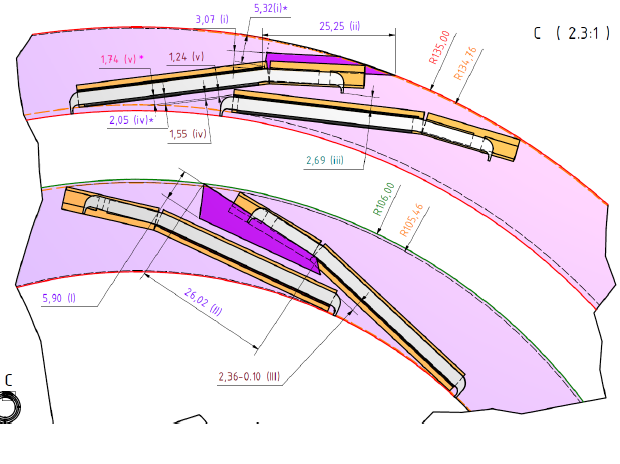 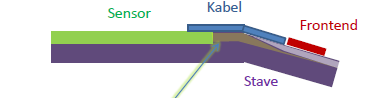 Radial 
margins ....
Mechanics (TDR part)
Routing scheme (integration section) Short individual subchapter ?!





...including this table ... Or in:
general intro part for cables
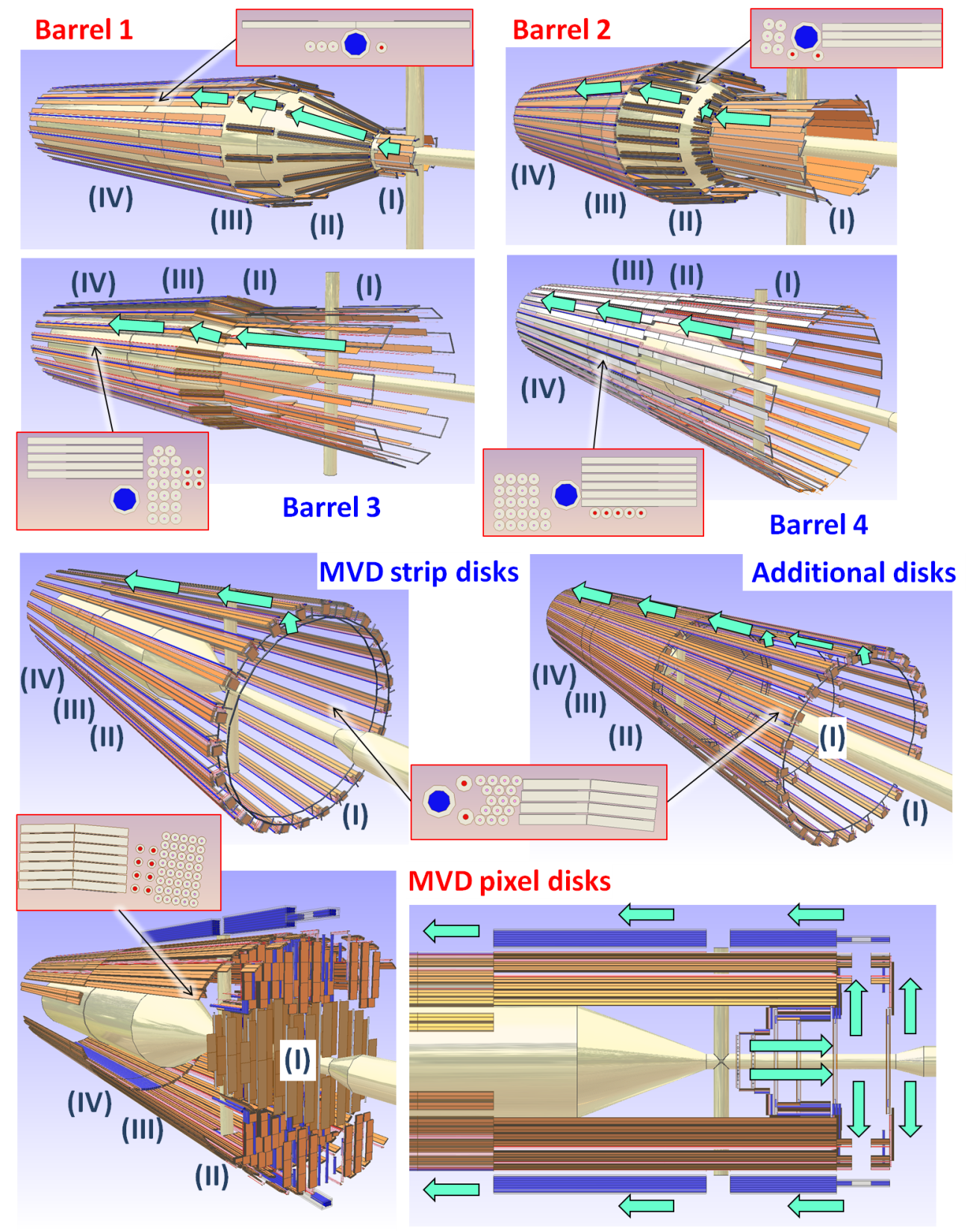 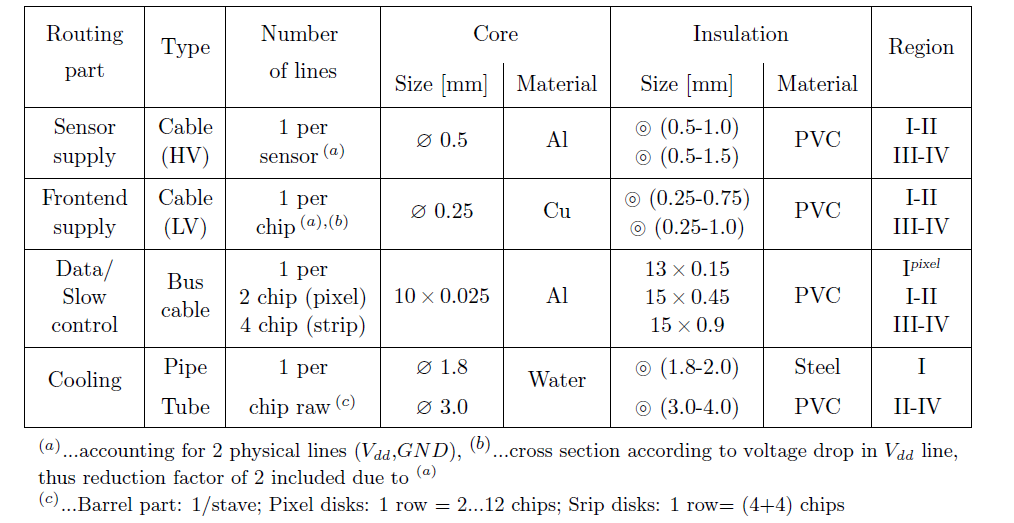 Mechanics (TDR part)
General introduction:support concept in analogy to JINST article !?




Common section cooling, at least as an intro part?!...then maybe can be split ...
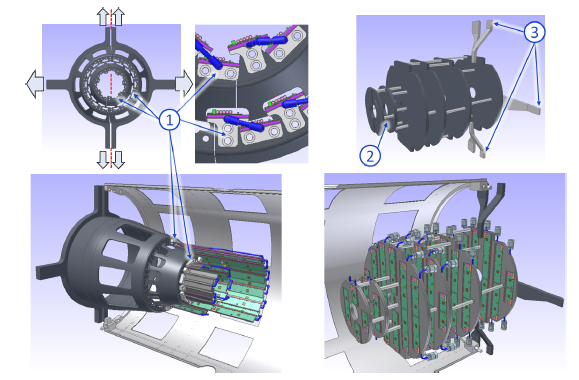 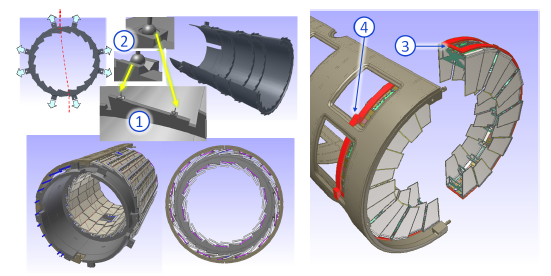 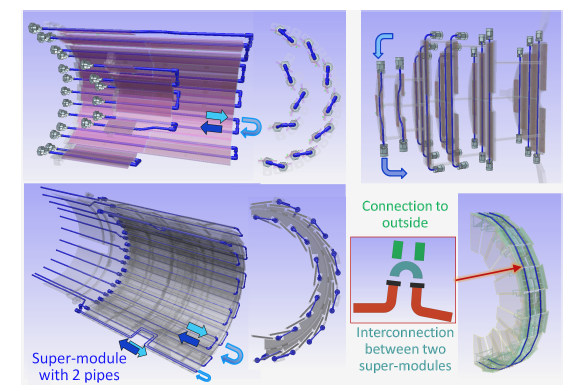 Mechanics/Strip part (TDR)
Hybridization
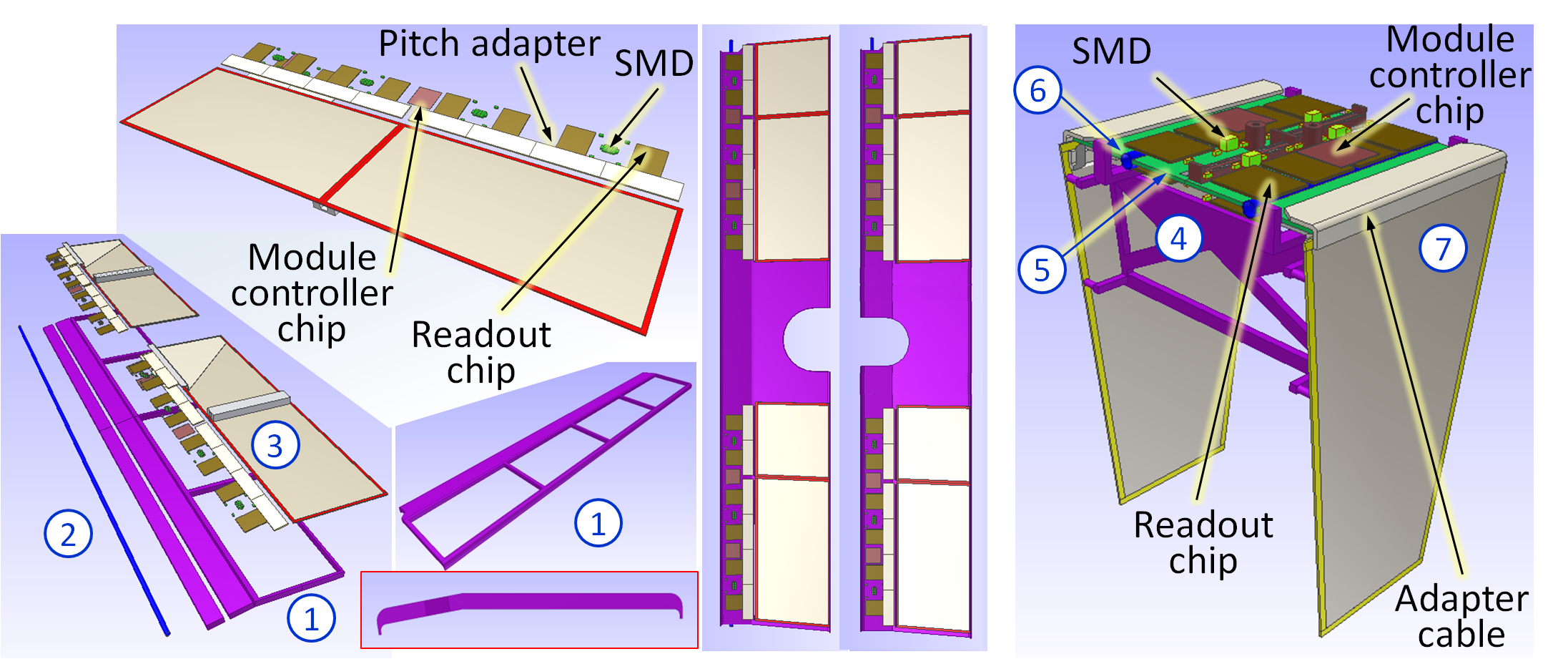 Simulation: Coverage
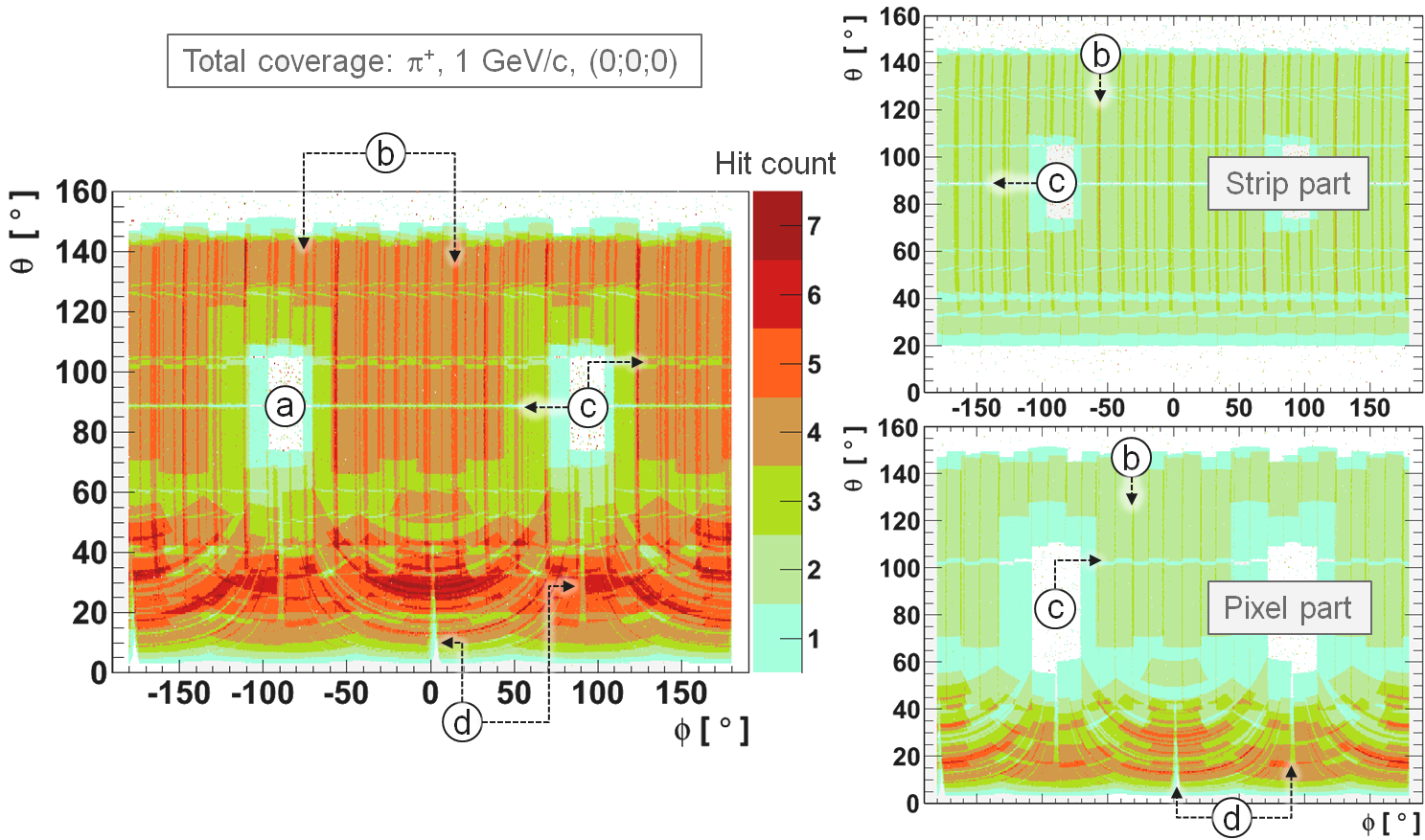 Simulation: Coverage
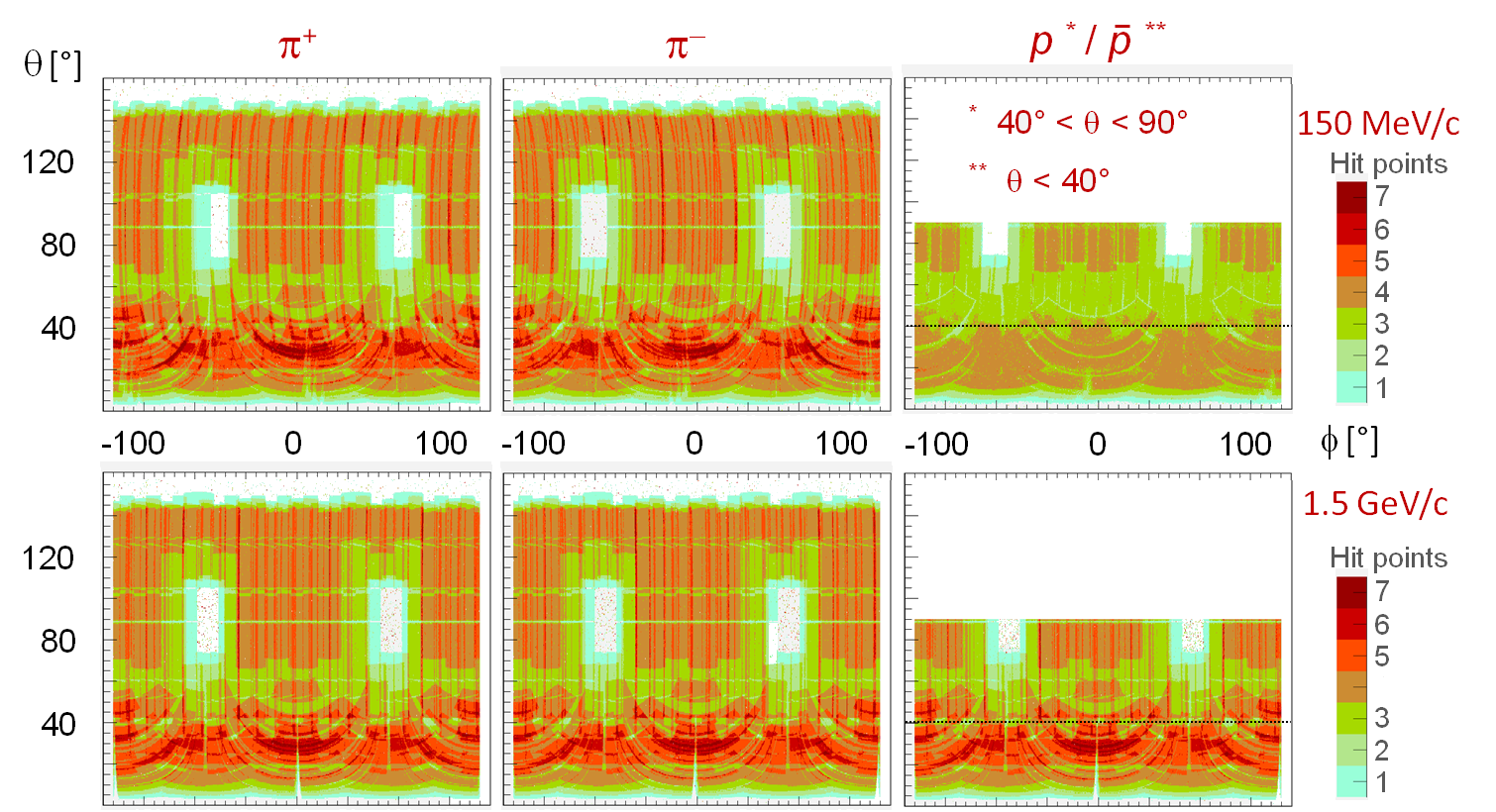 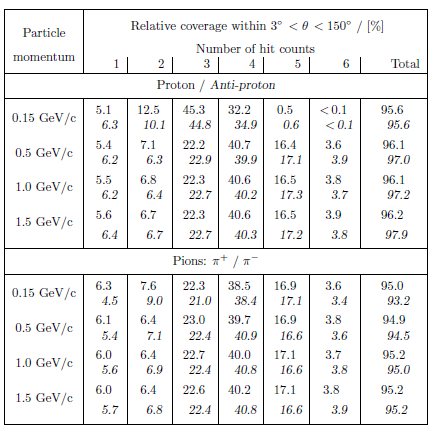 Simulation: Coverage
Simulation: Coverage
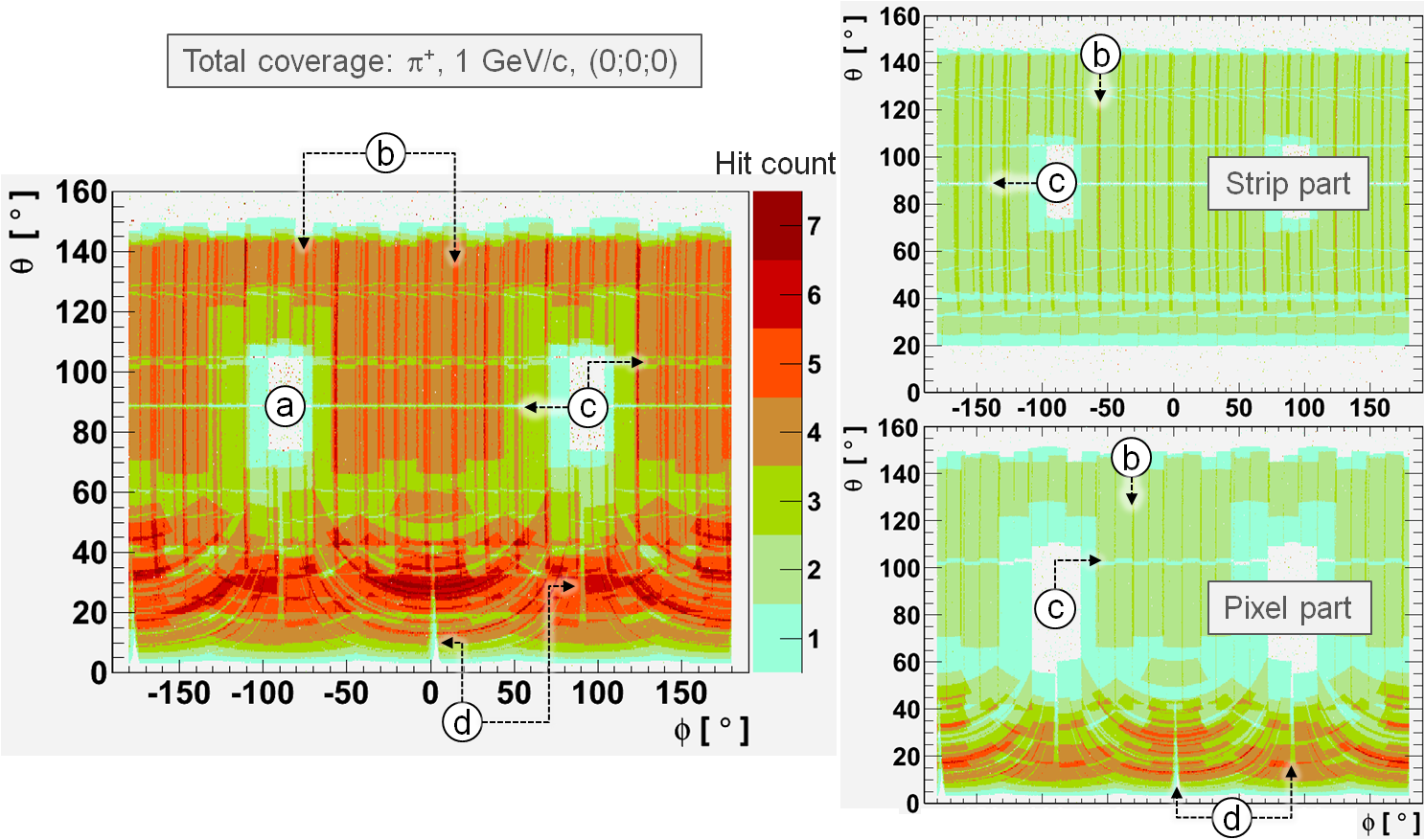 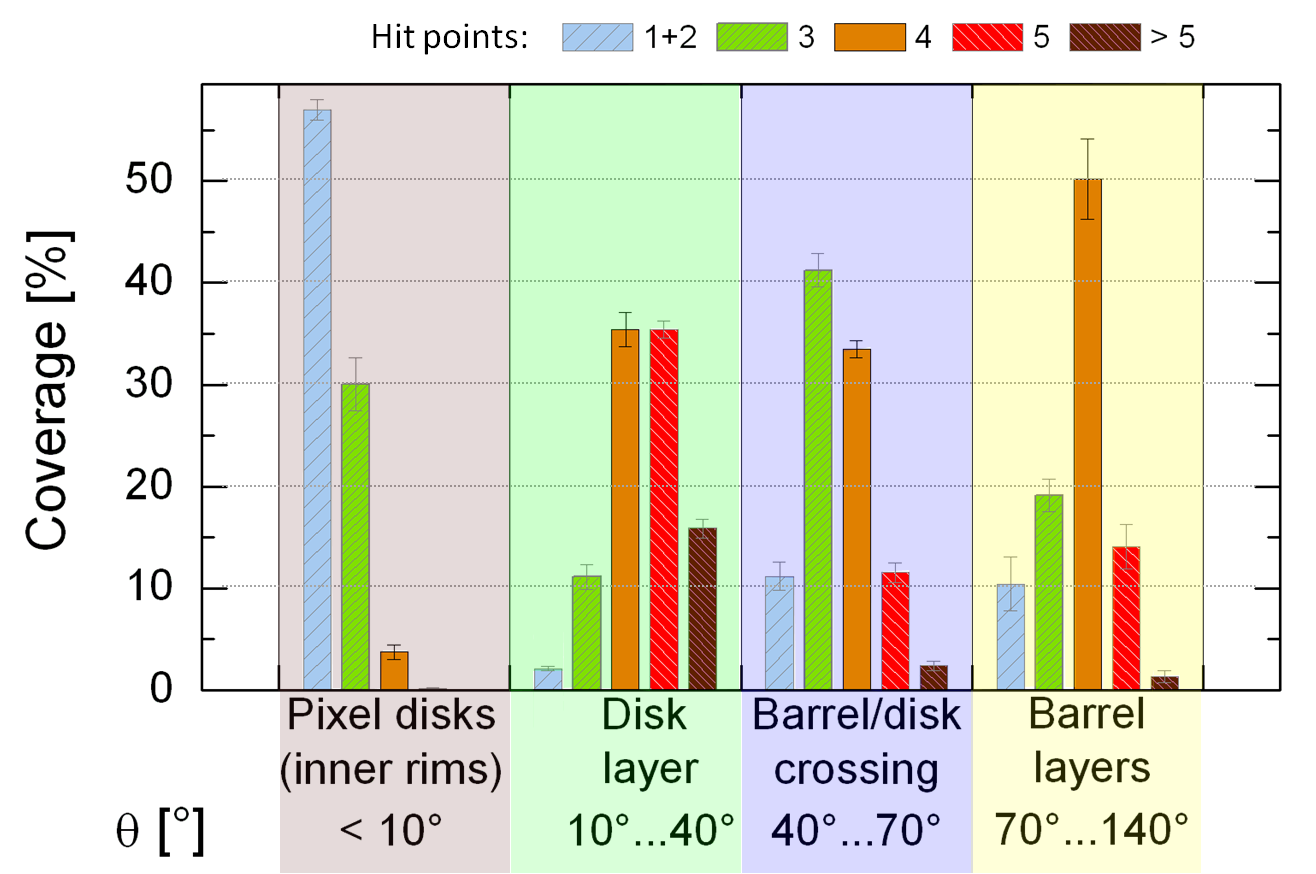 Simulation: Coverage
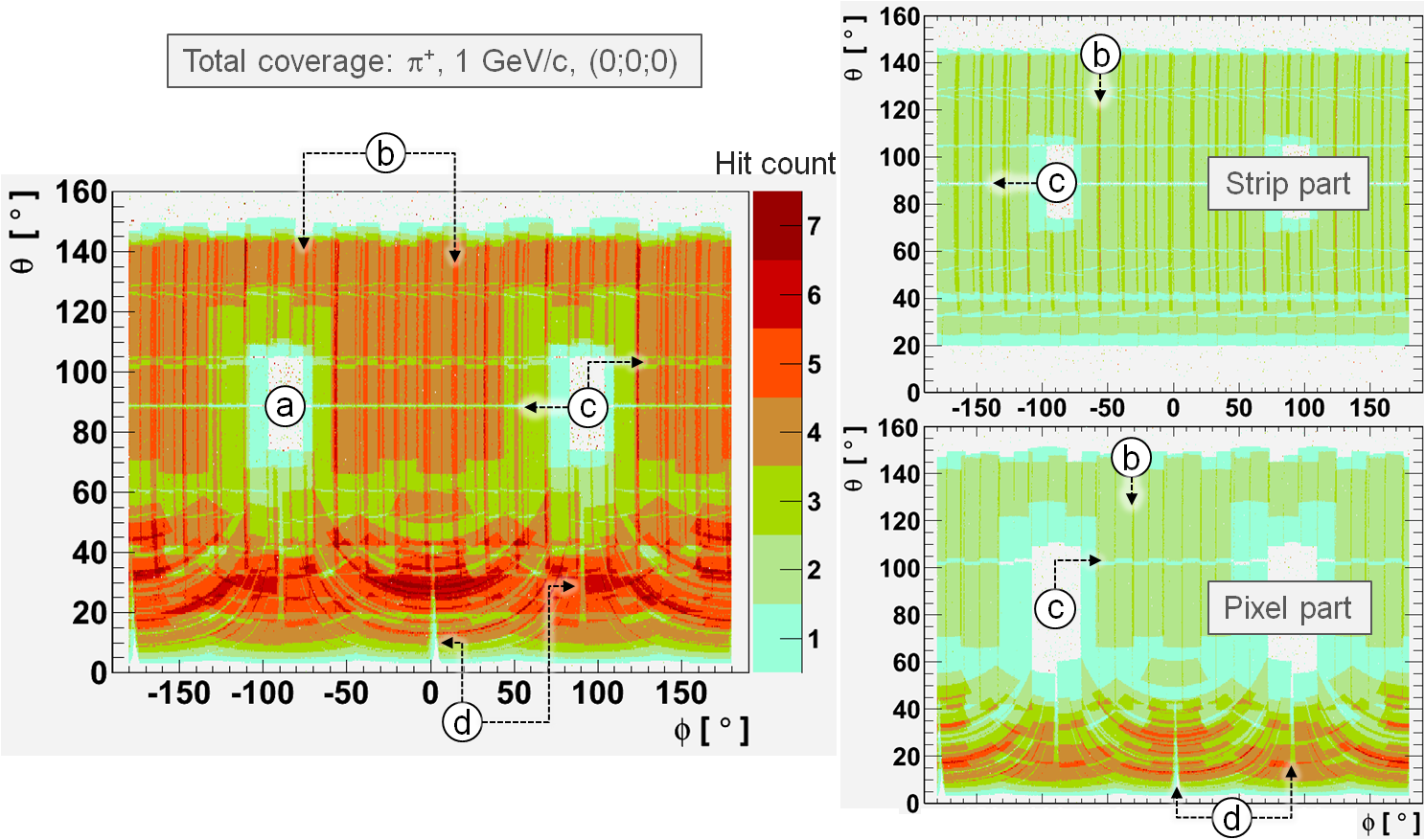 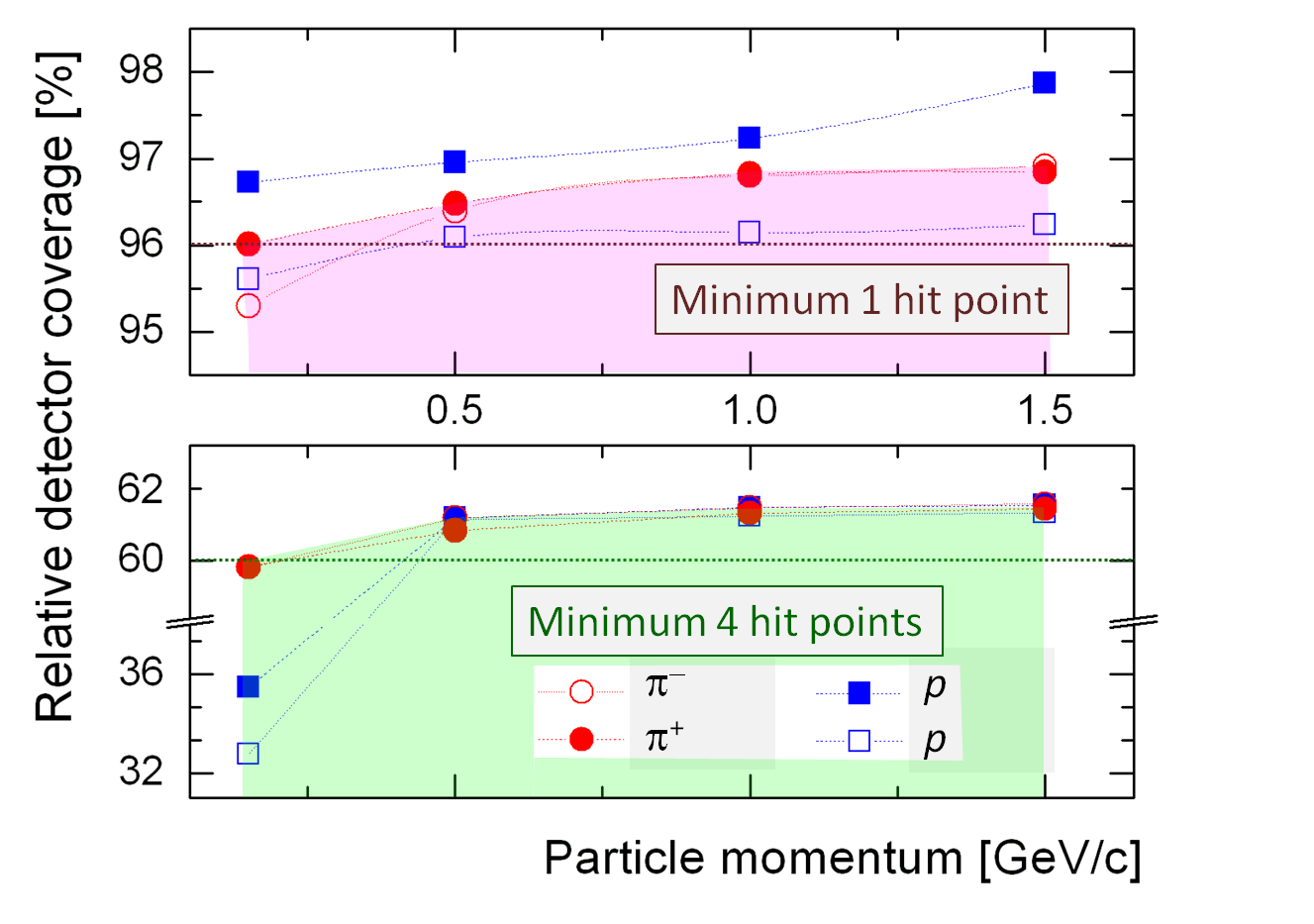 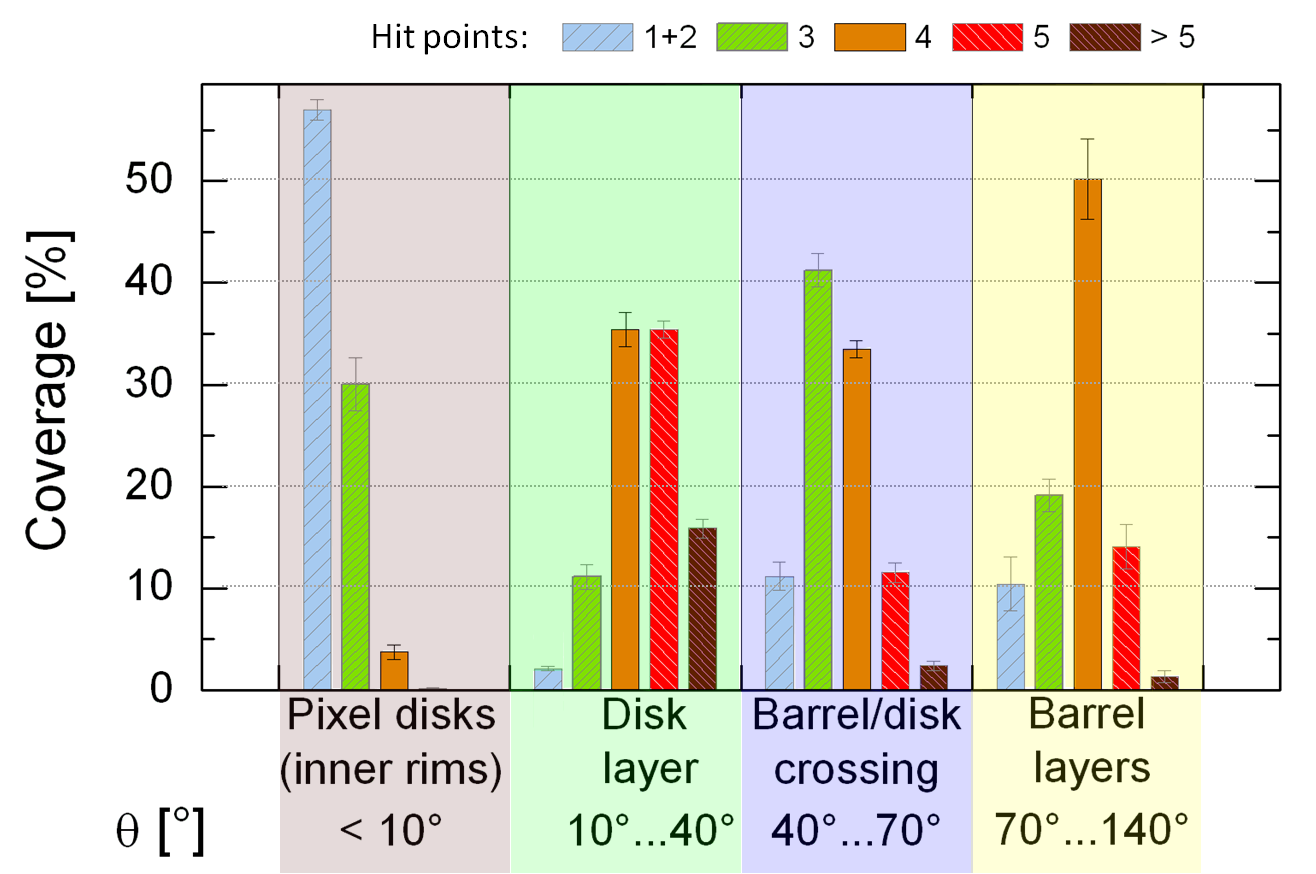 Simulation: Coverage
Distance from IP to first hit point
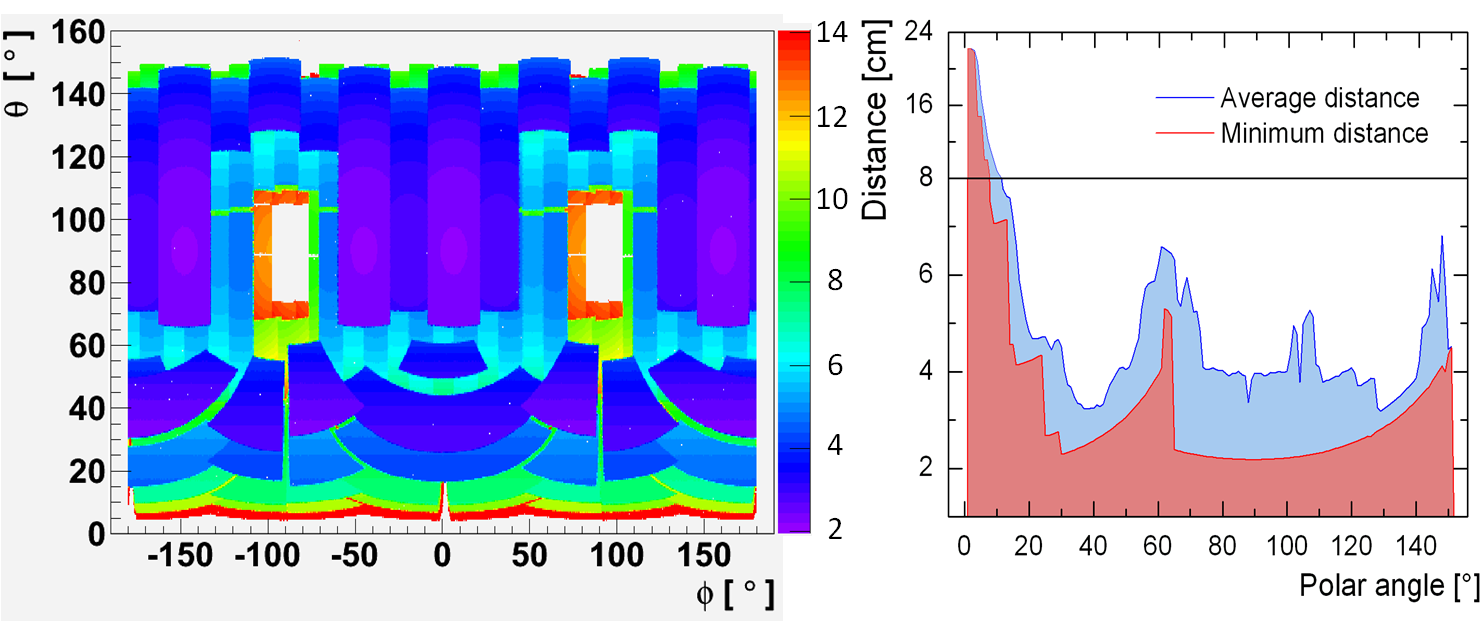 Simulation: Particle distribution (DPM)
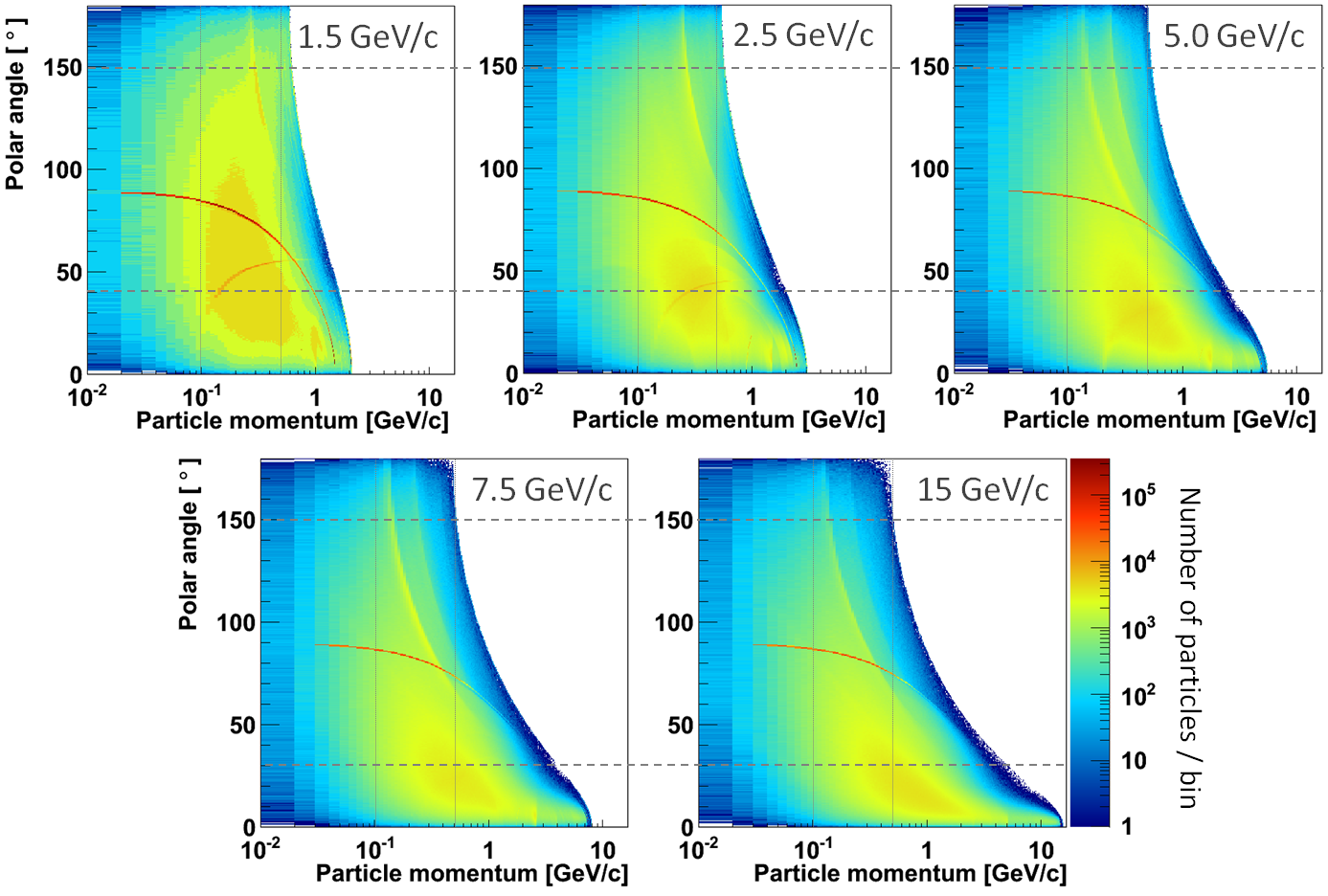 Simulation: Particle distribution (DPM)
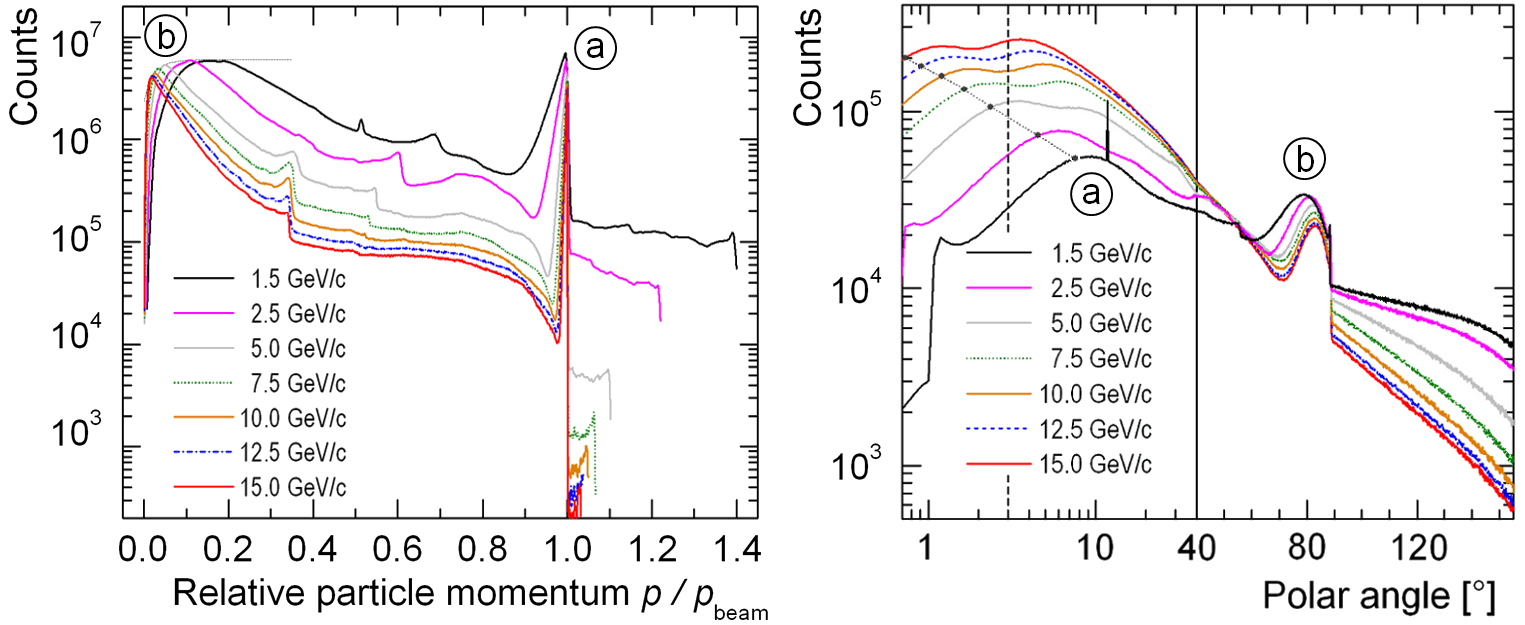 Simulation: Particle distribution (UrQMD)
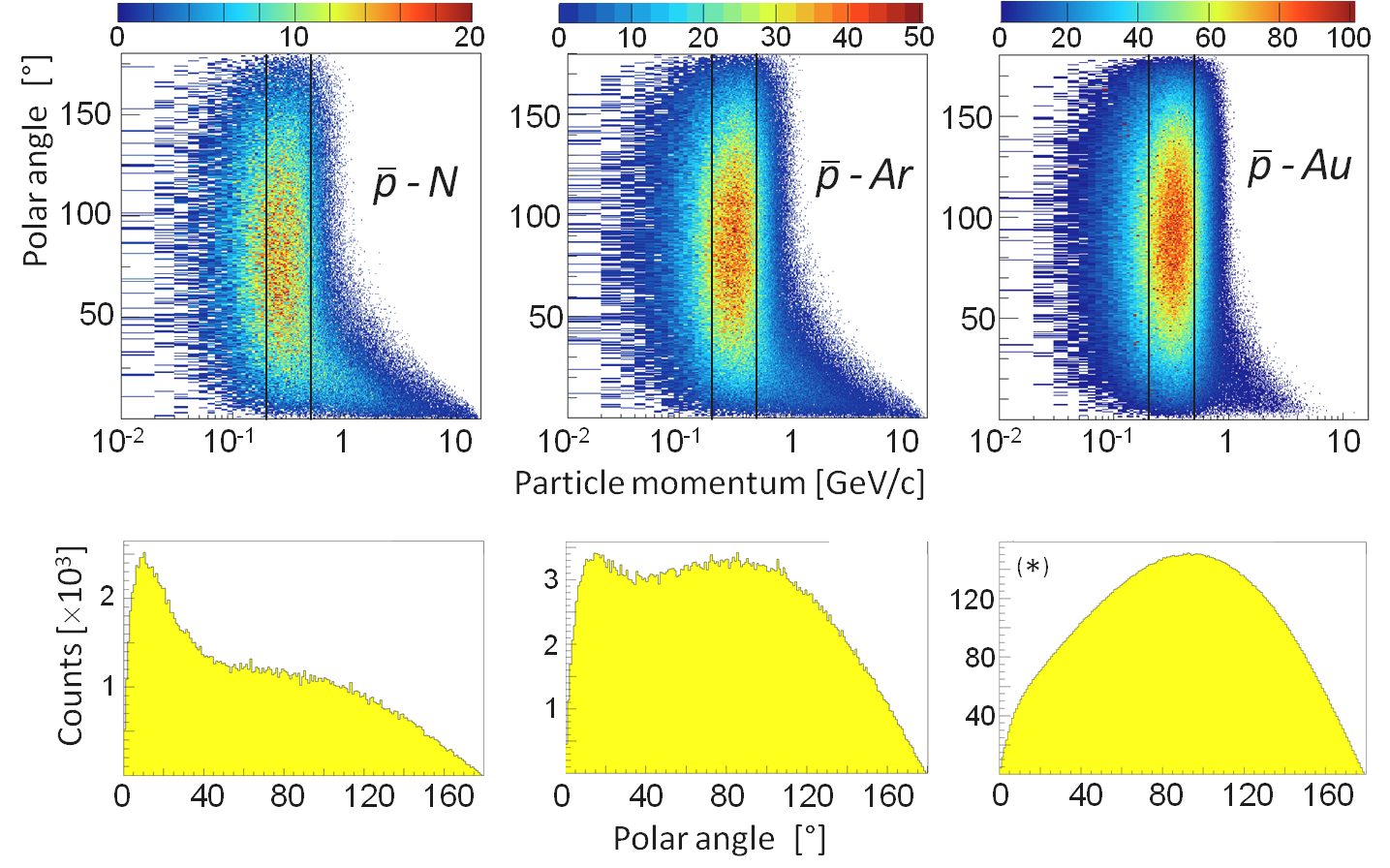 Simulation: Particle distribution (DPM+UrQMD)
Take into account for any estimate on data load (...later):

Ndata ~ M  Nt  n()  p

M ... Multiplicity per event

Nt  ... Number of 
Events within t

Nt  ~  L
Luminosity

n()  ... Occupancy in the covered area
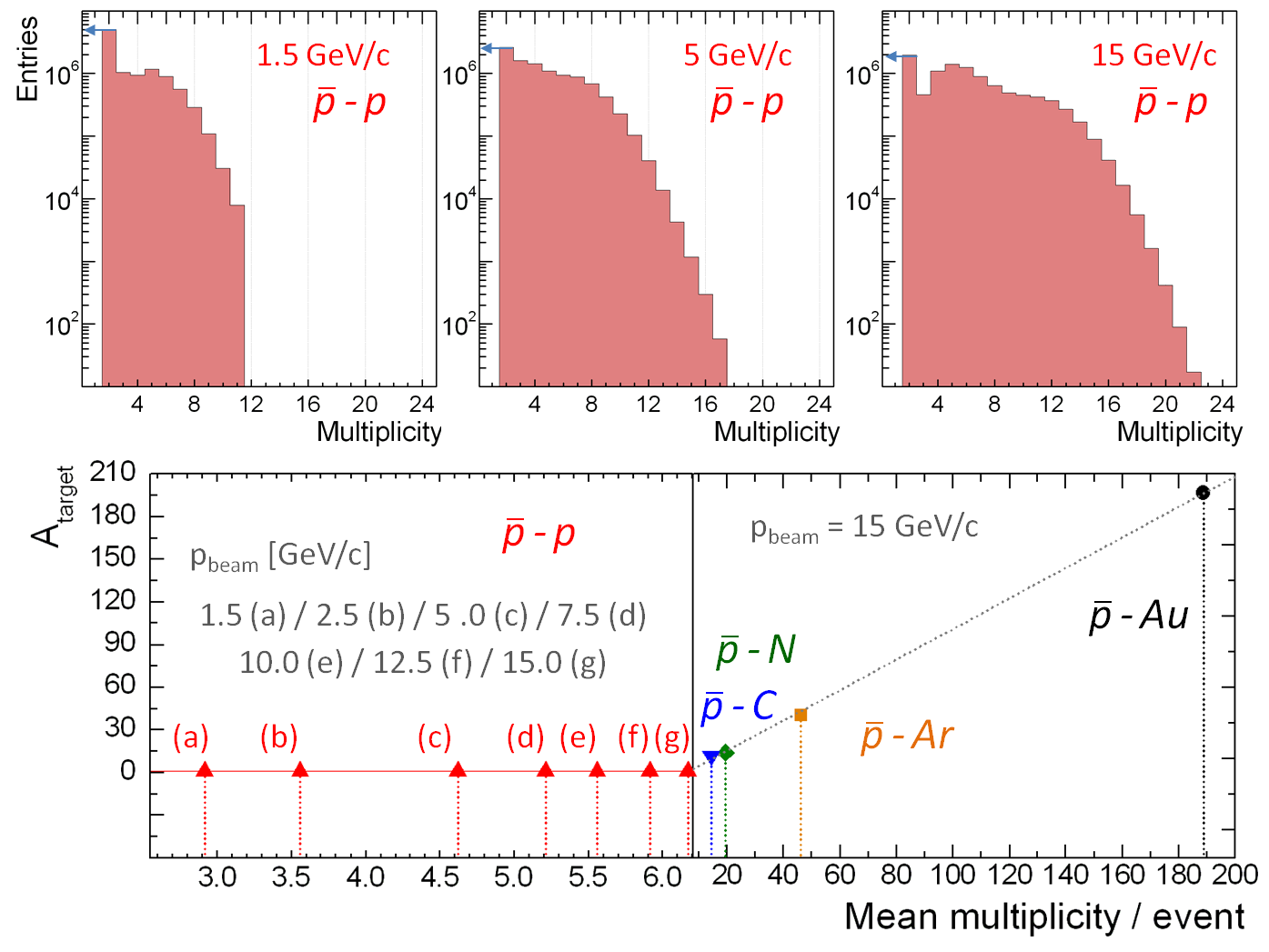 Mmax
< M >
Simulation: Material budget
Silicon
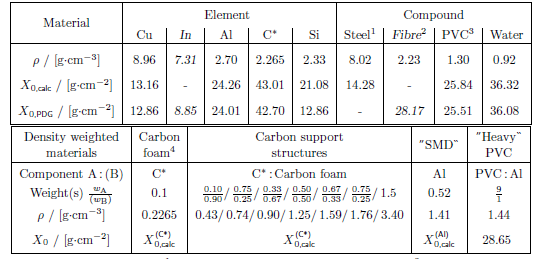 Routing
Support
Components
Silicon
Simulation: Material budget
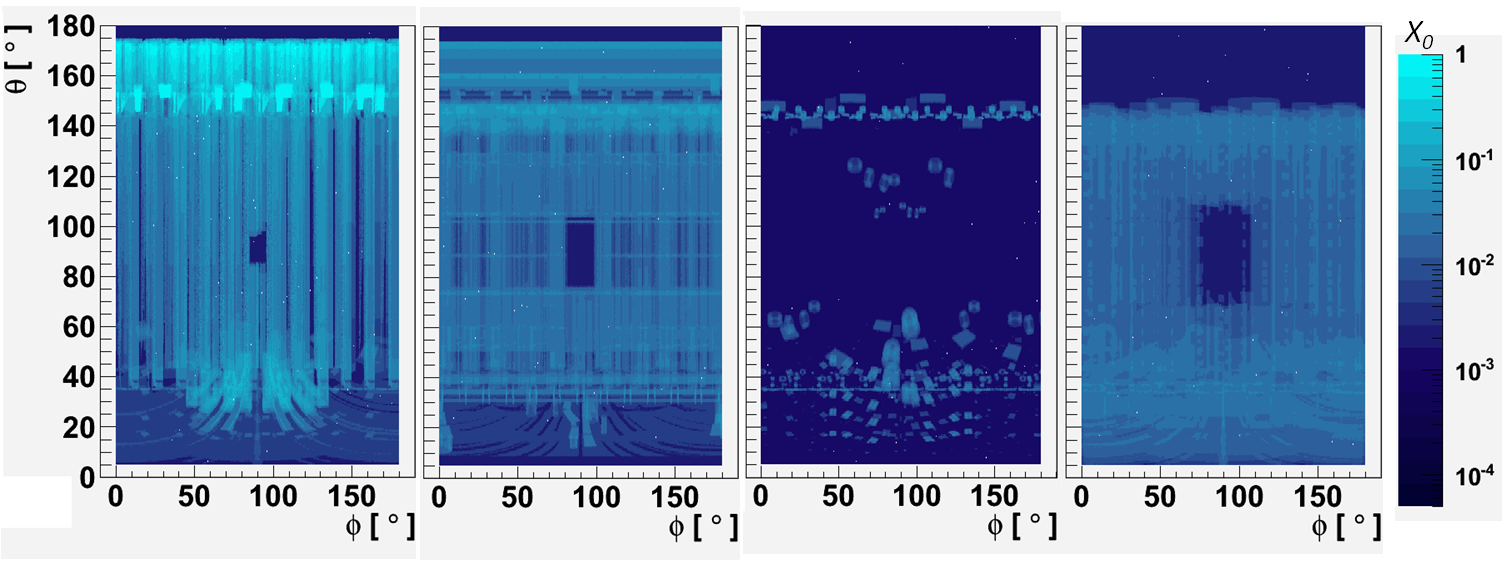 X/X0
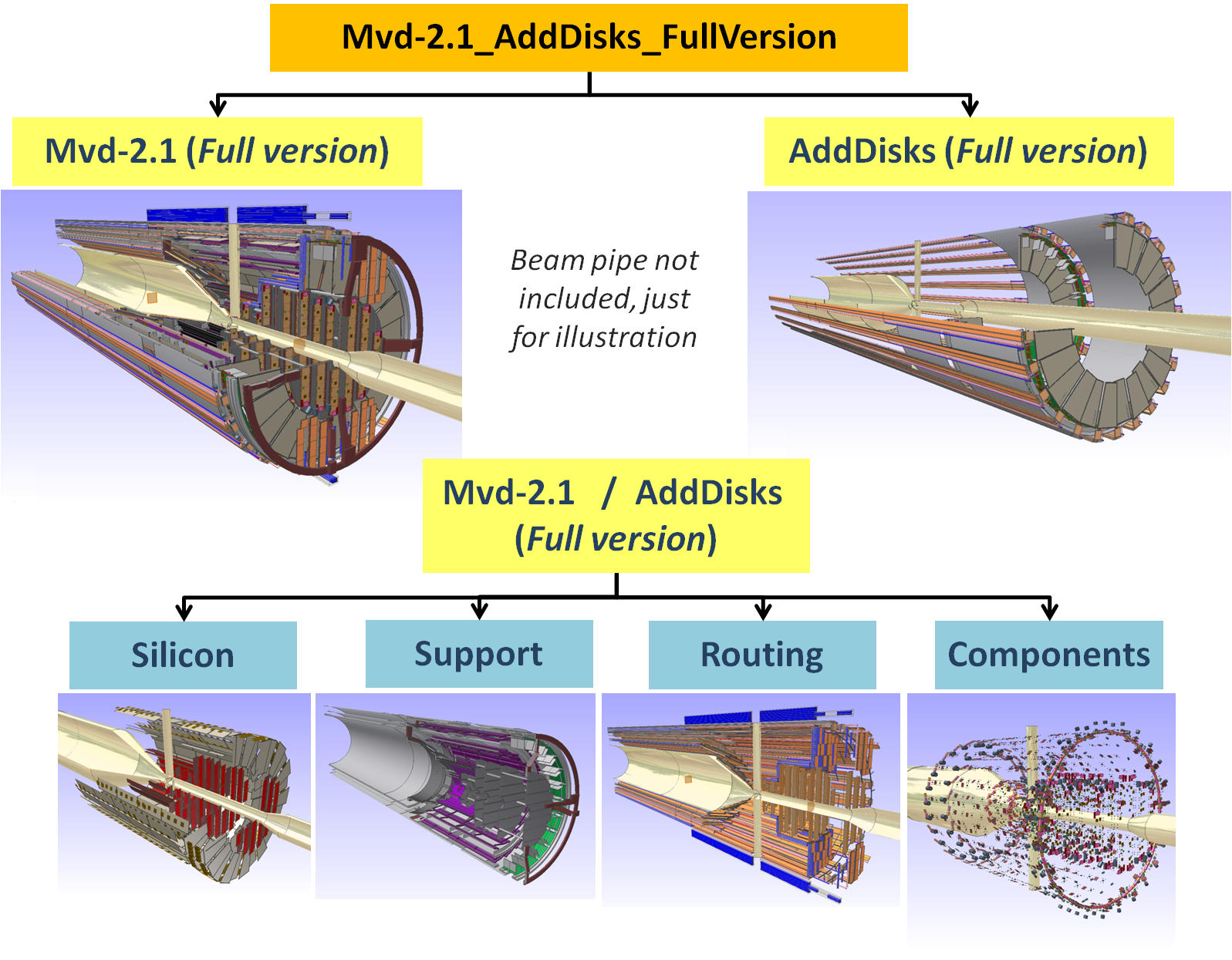 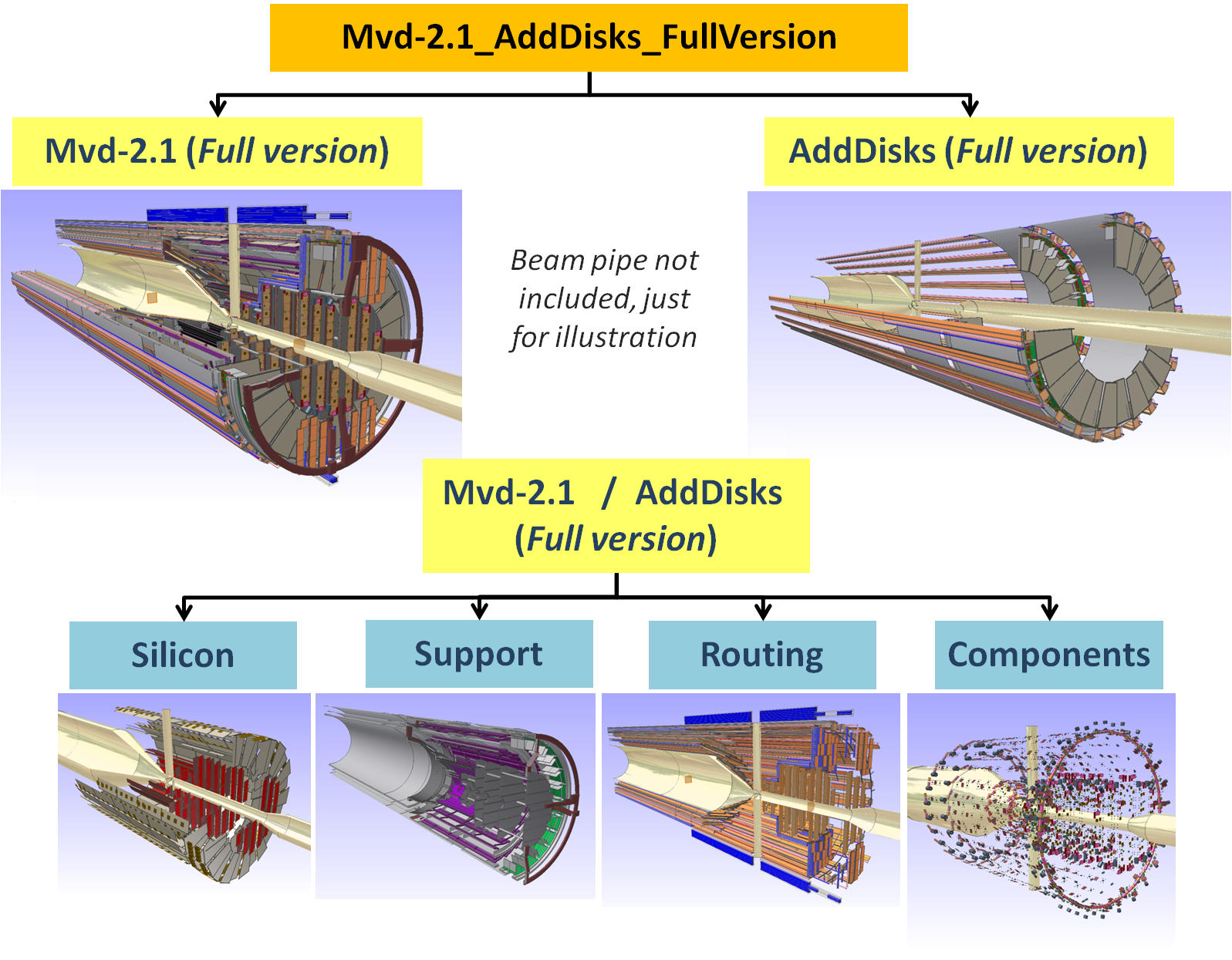 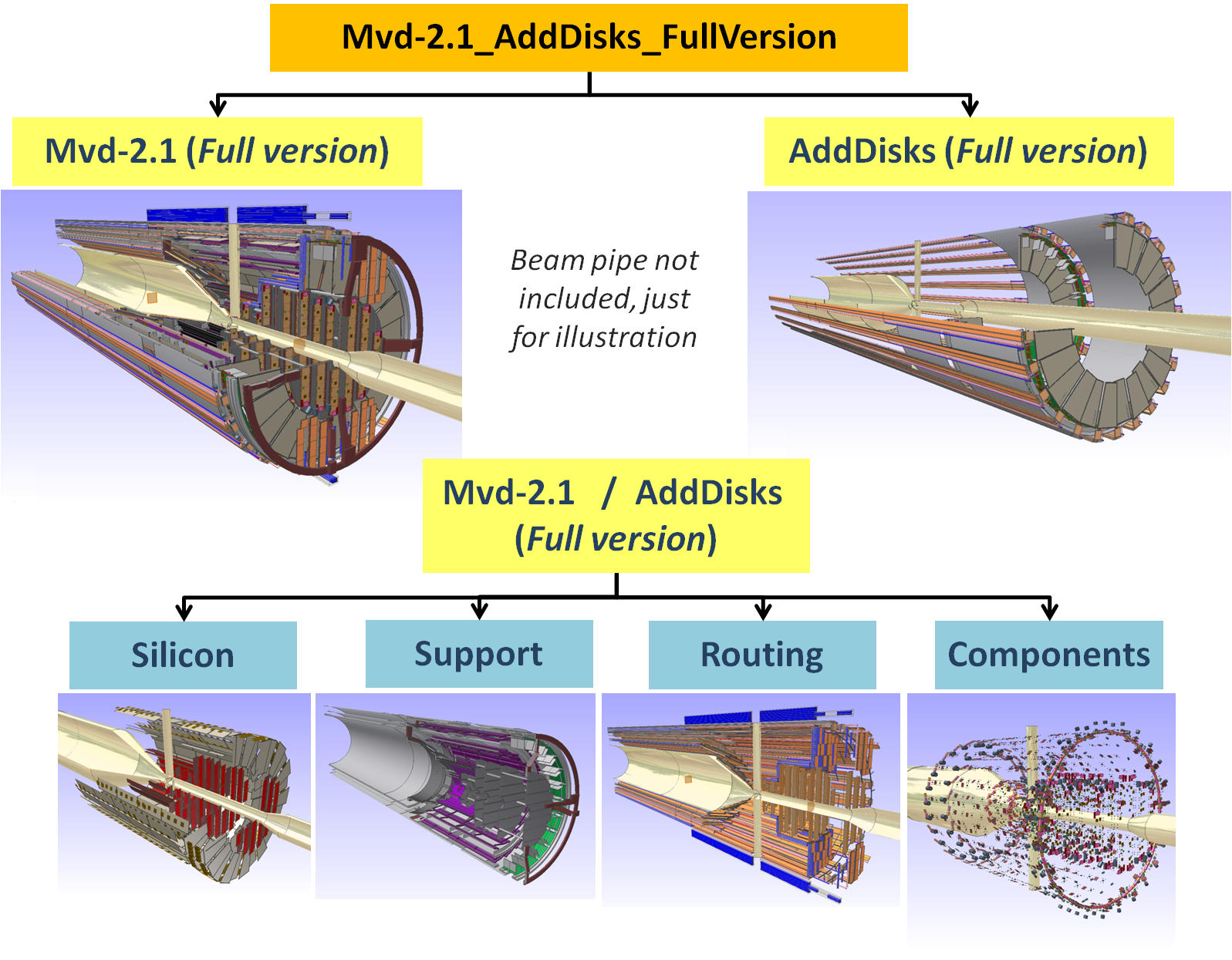 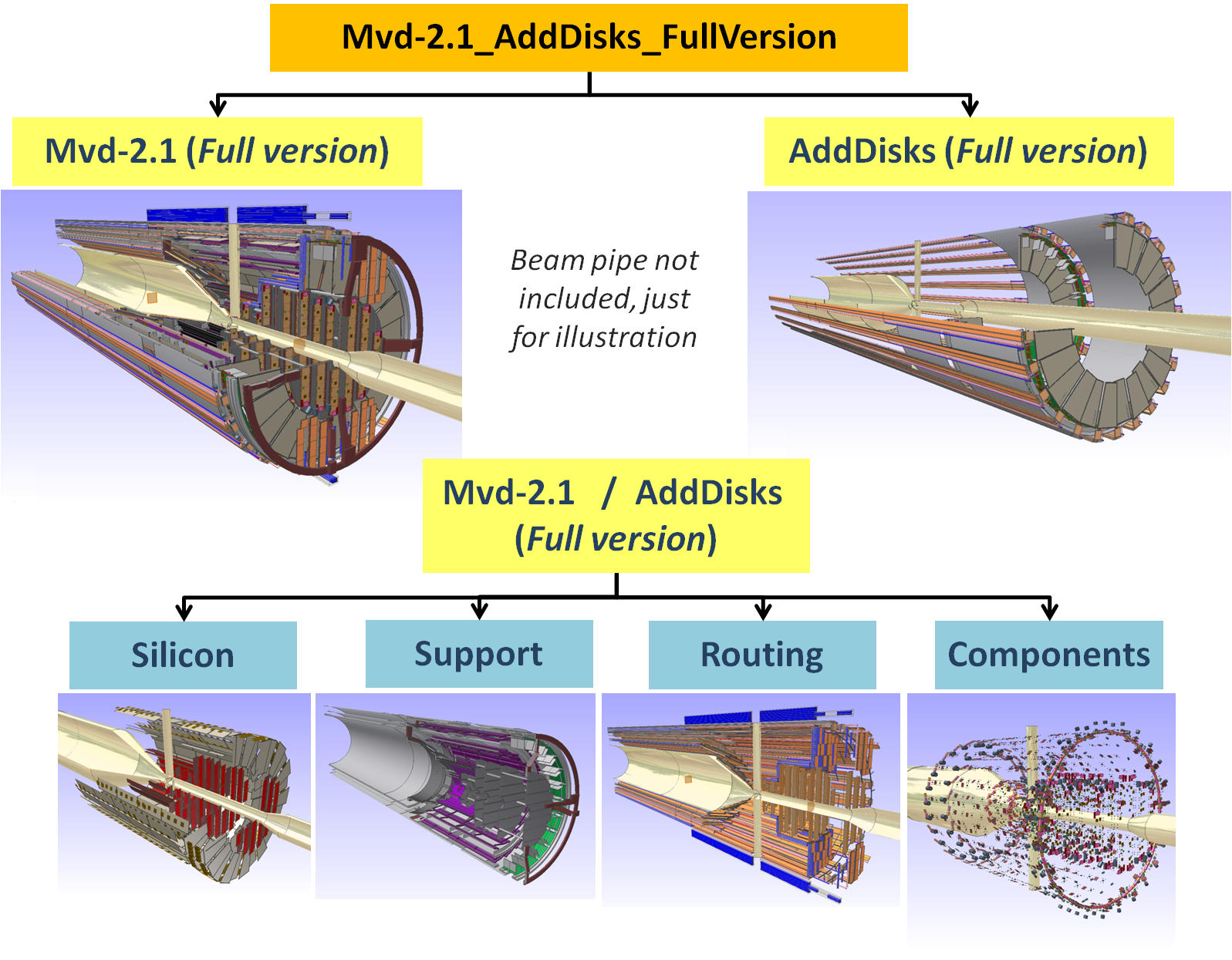 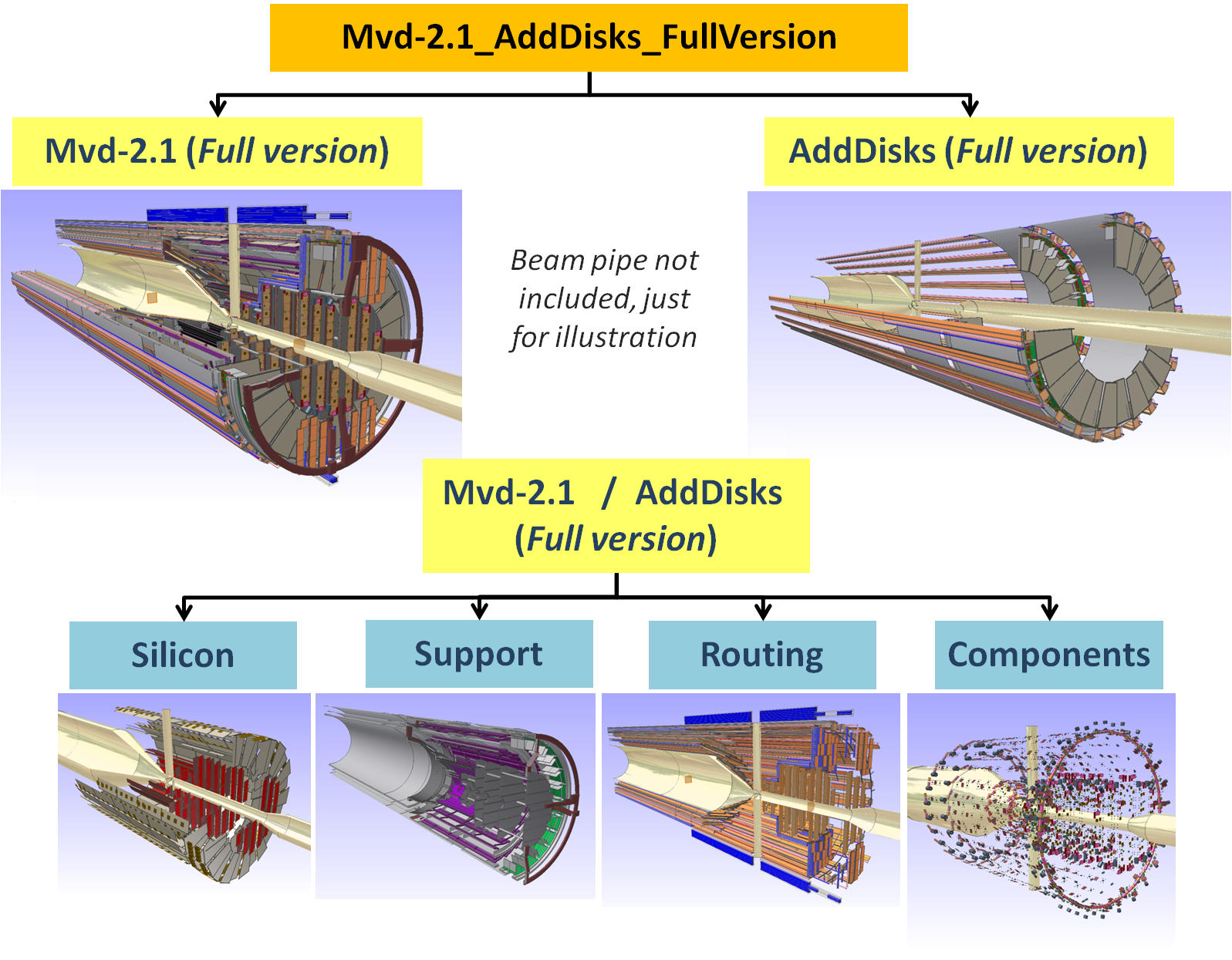 Simulation: Material budget
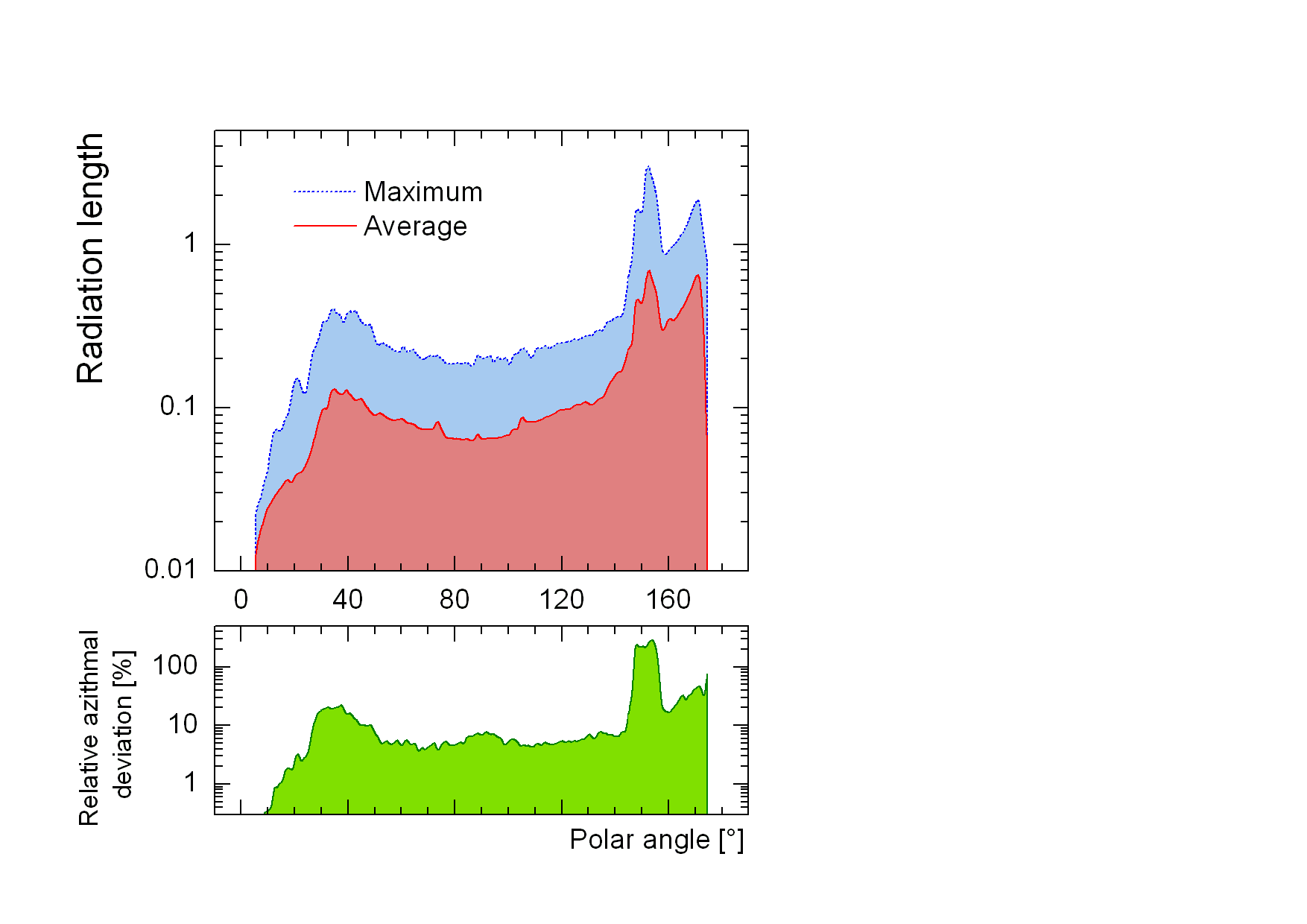 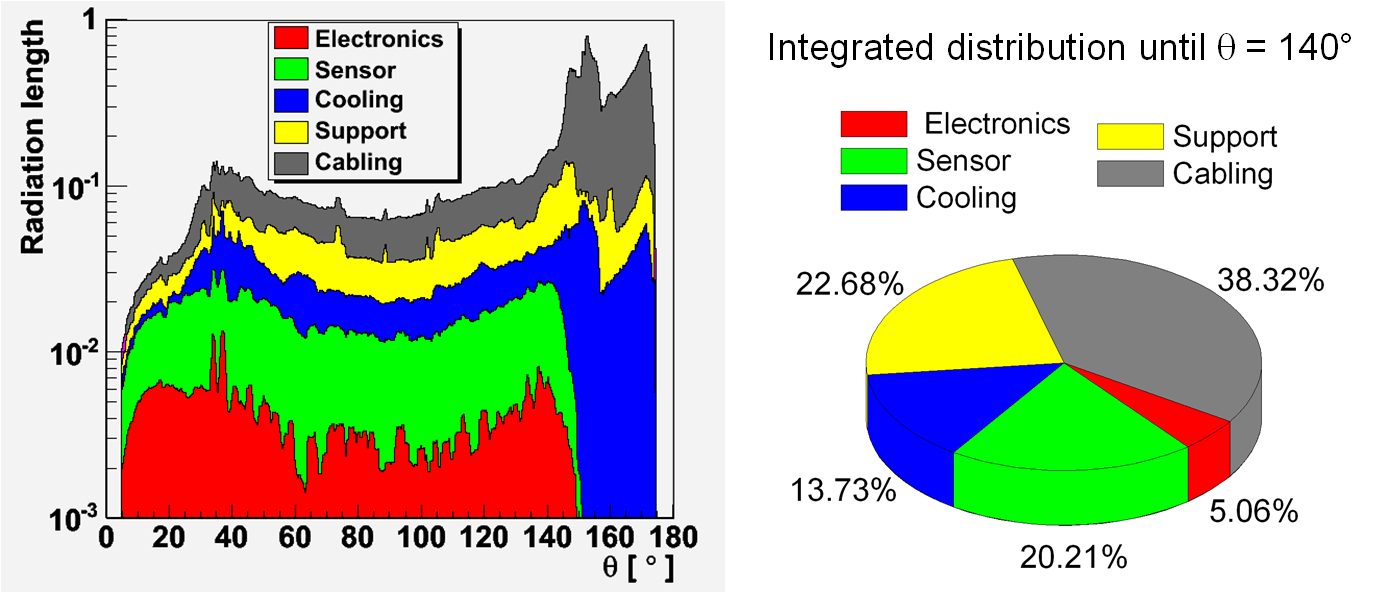 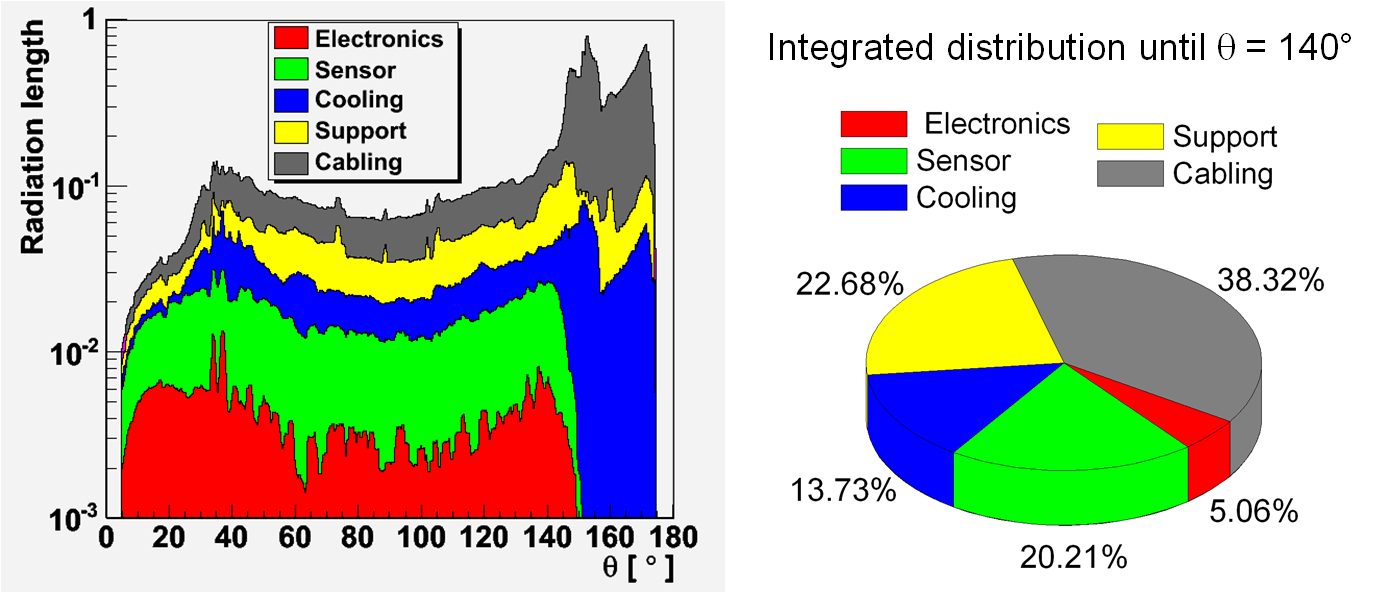 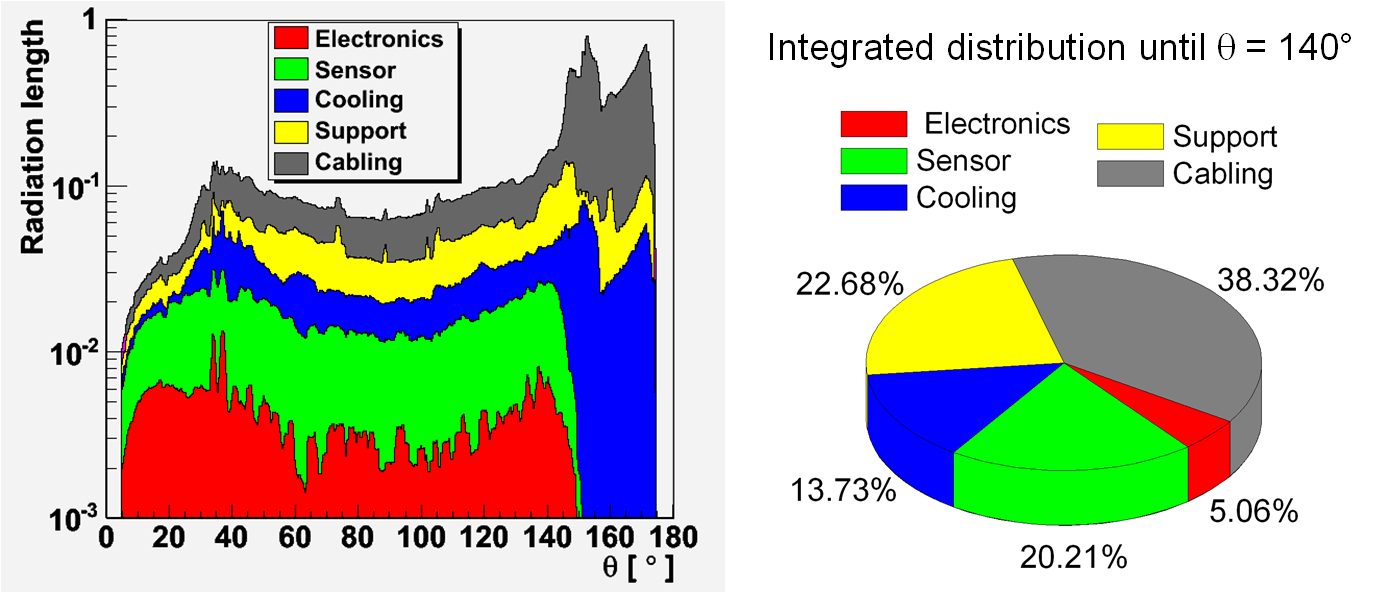 Simulation: Material budget
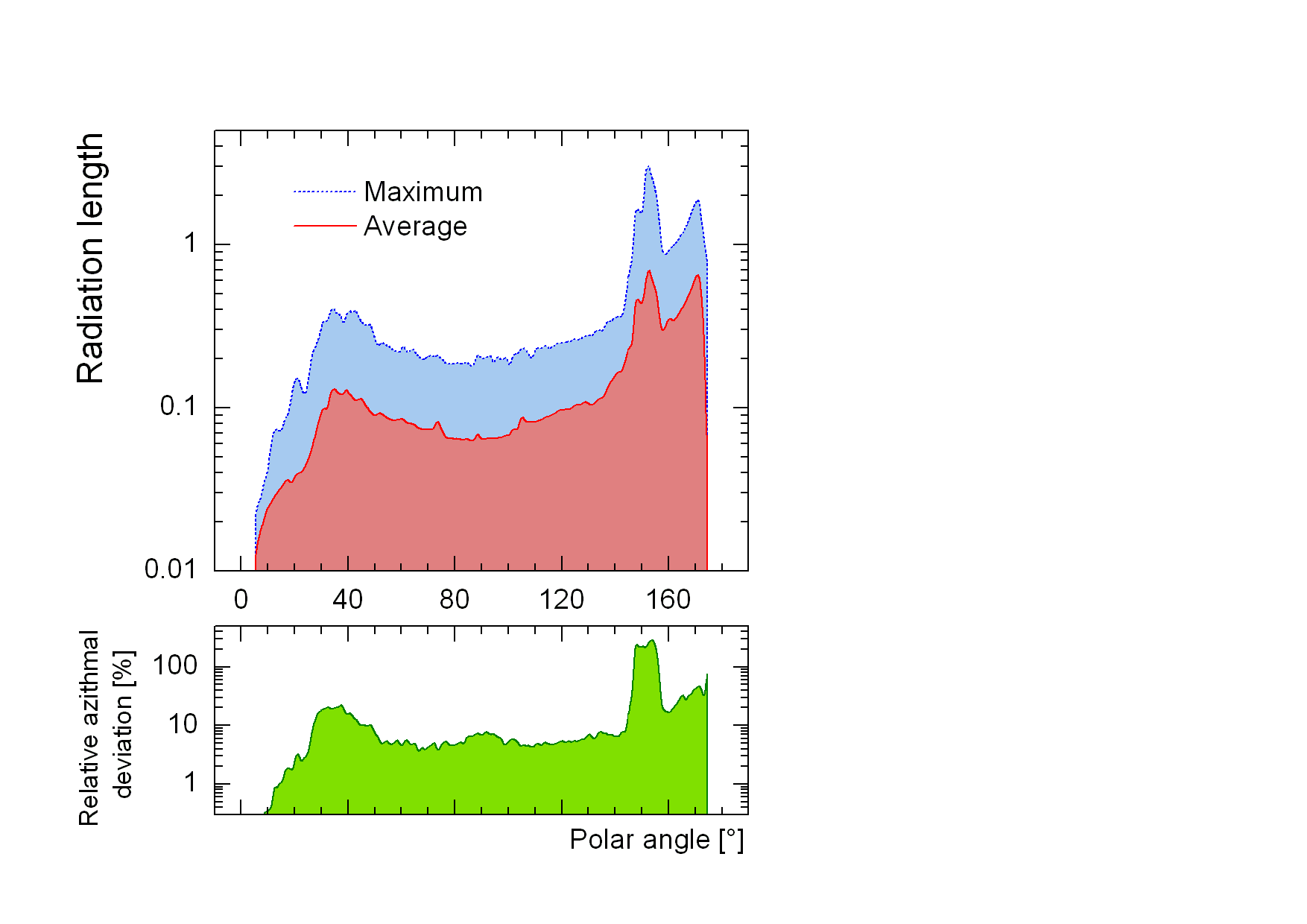 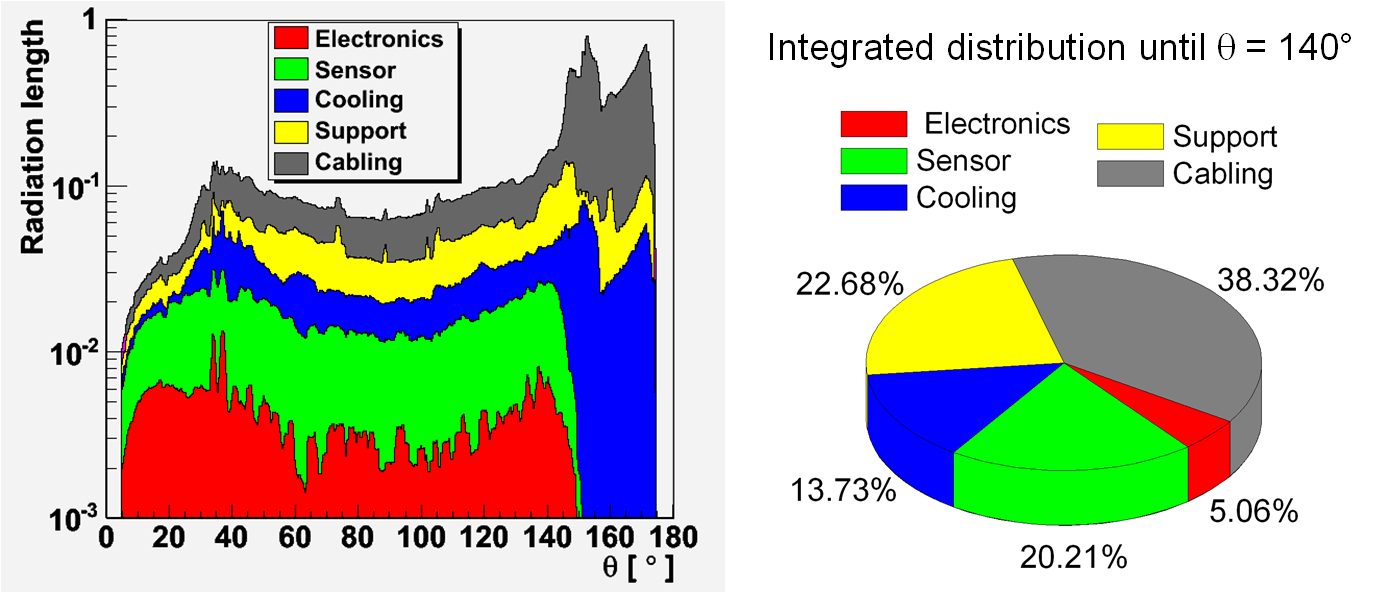 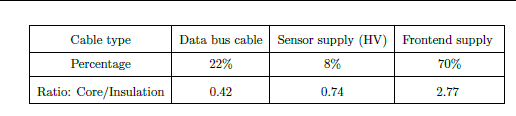 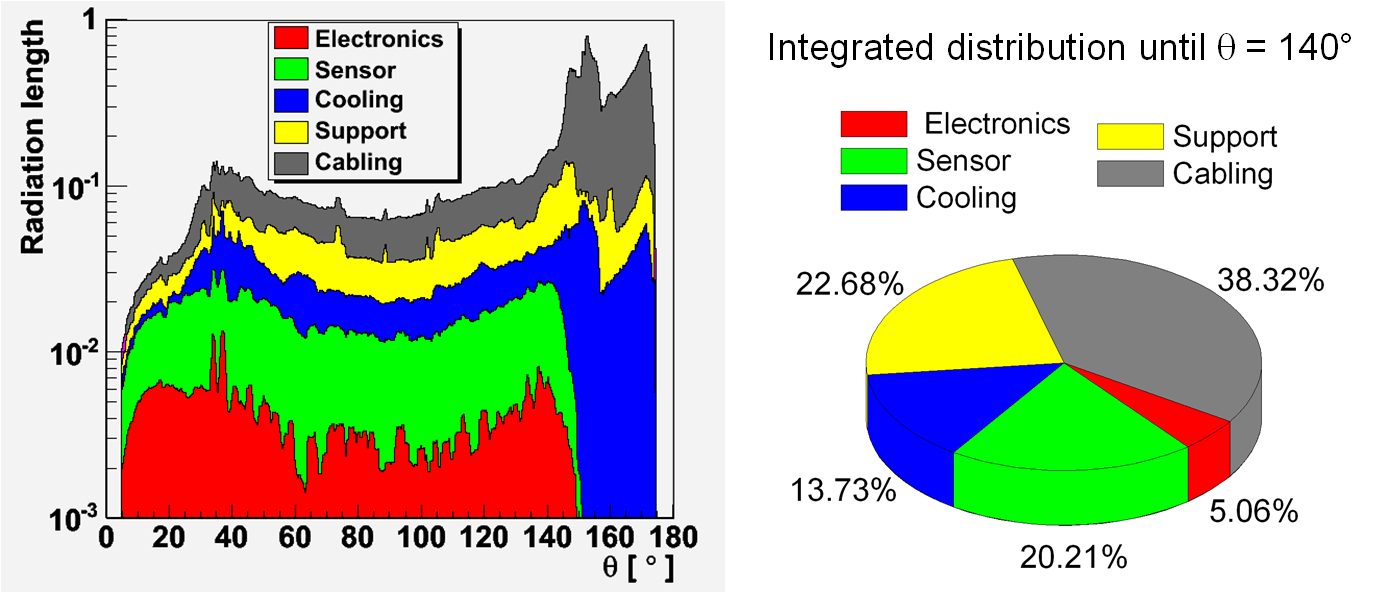 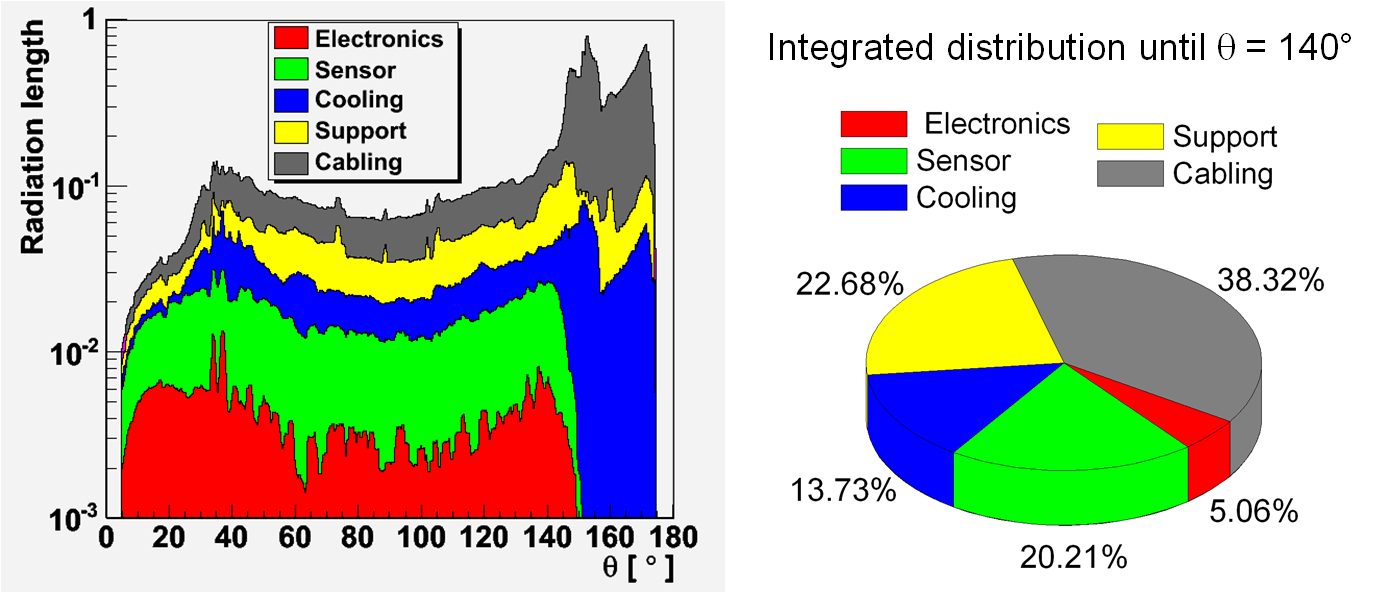 Simulation: Material budget
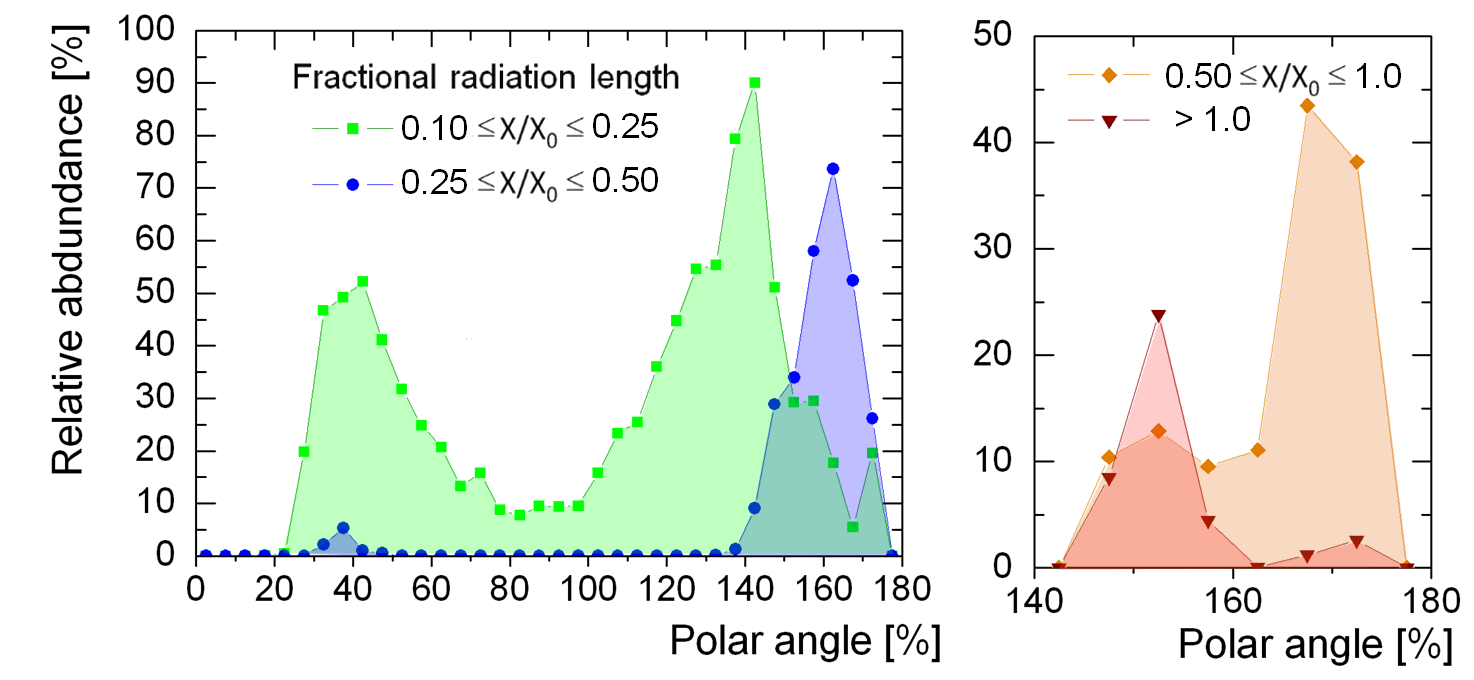 Simulation: Material budget
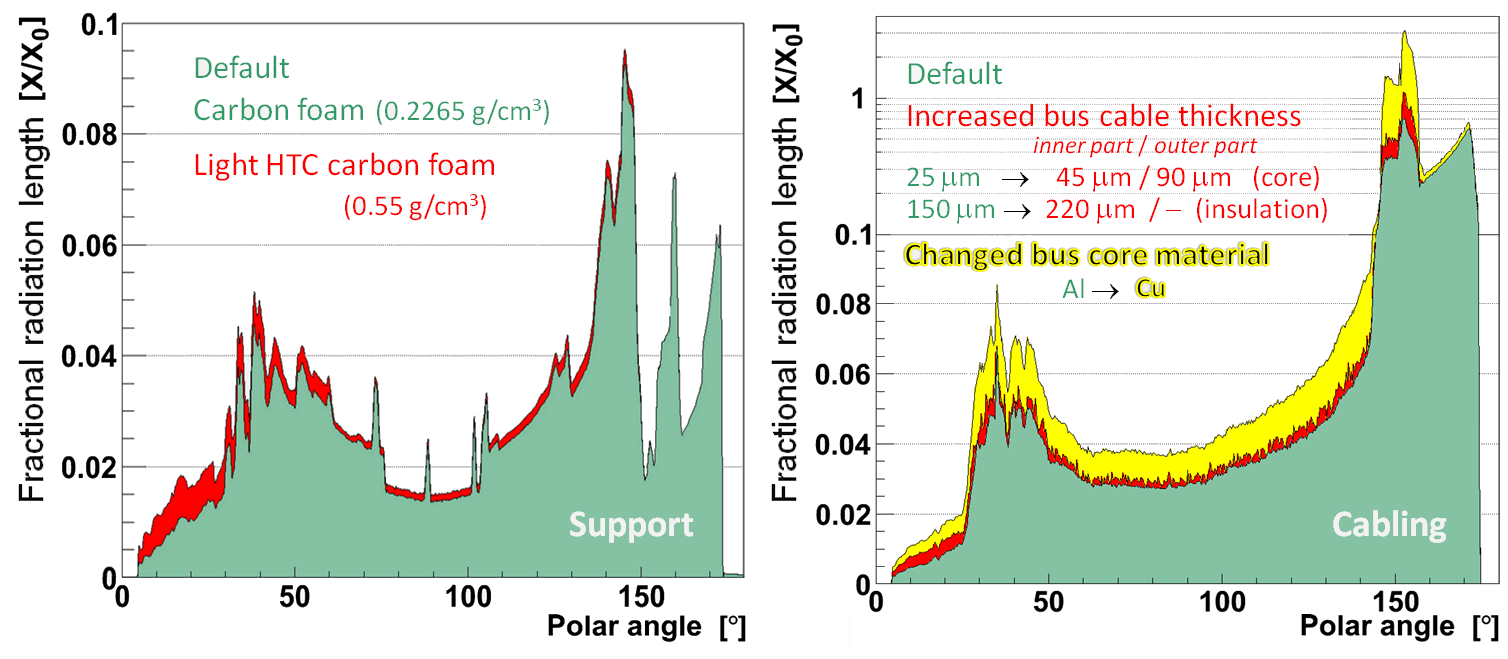 Simulation: Material budget
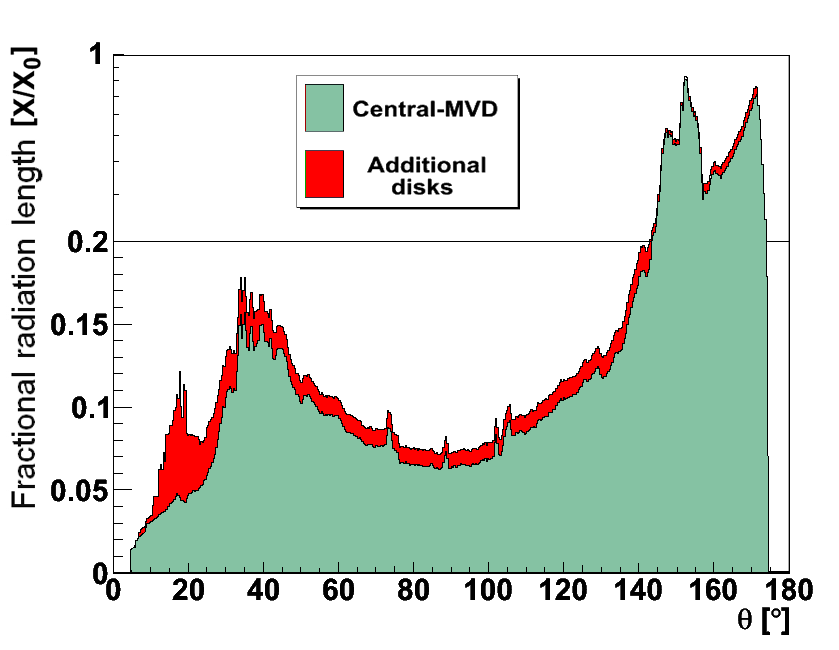 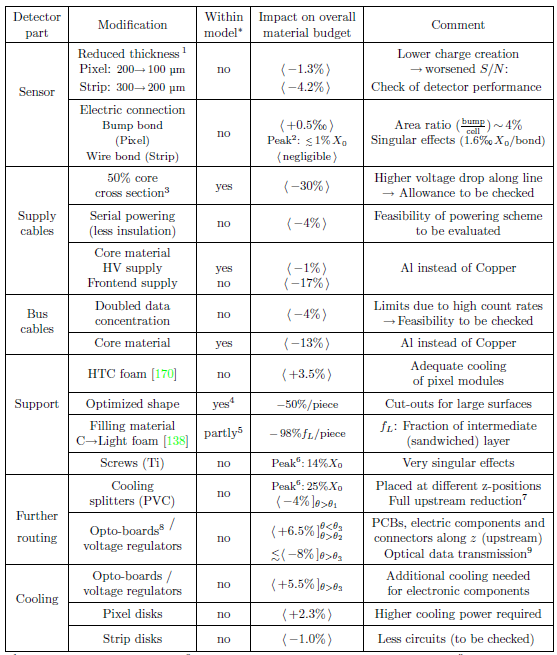 Simulation: Material budget
Simulation: Count rates
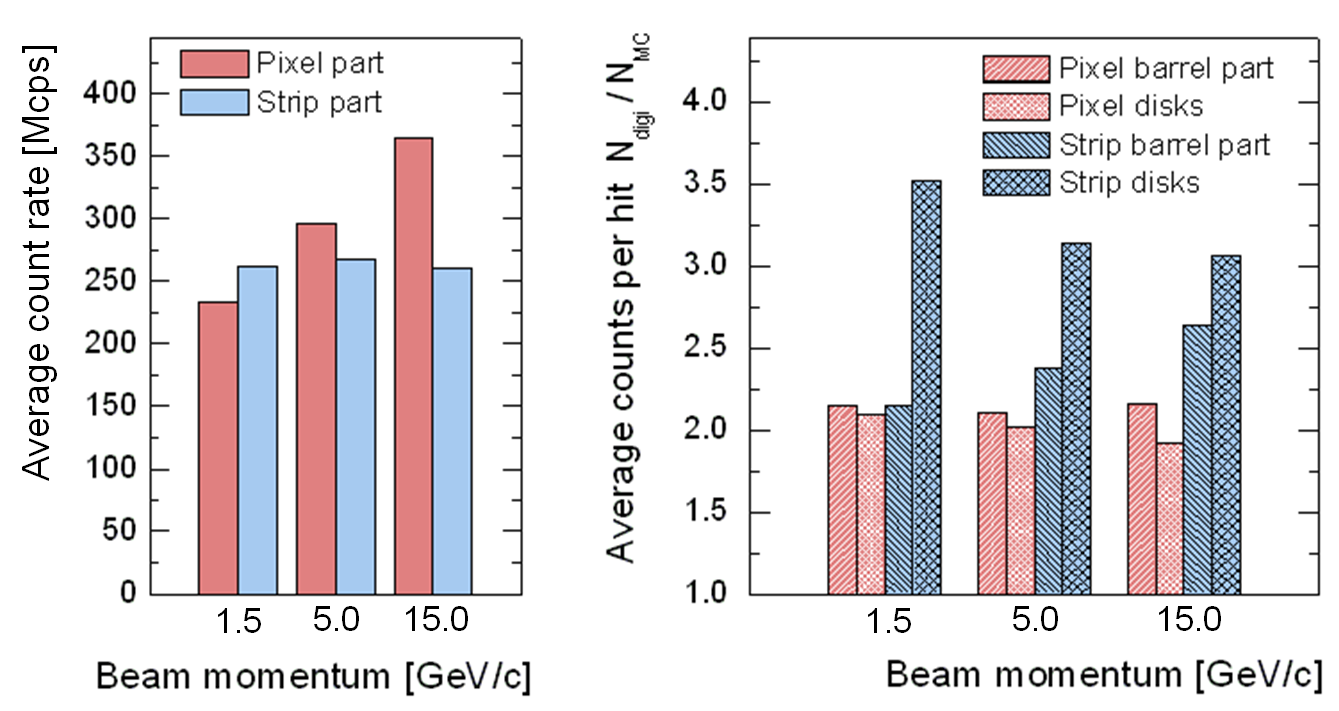 Simulation: Count rates
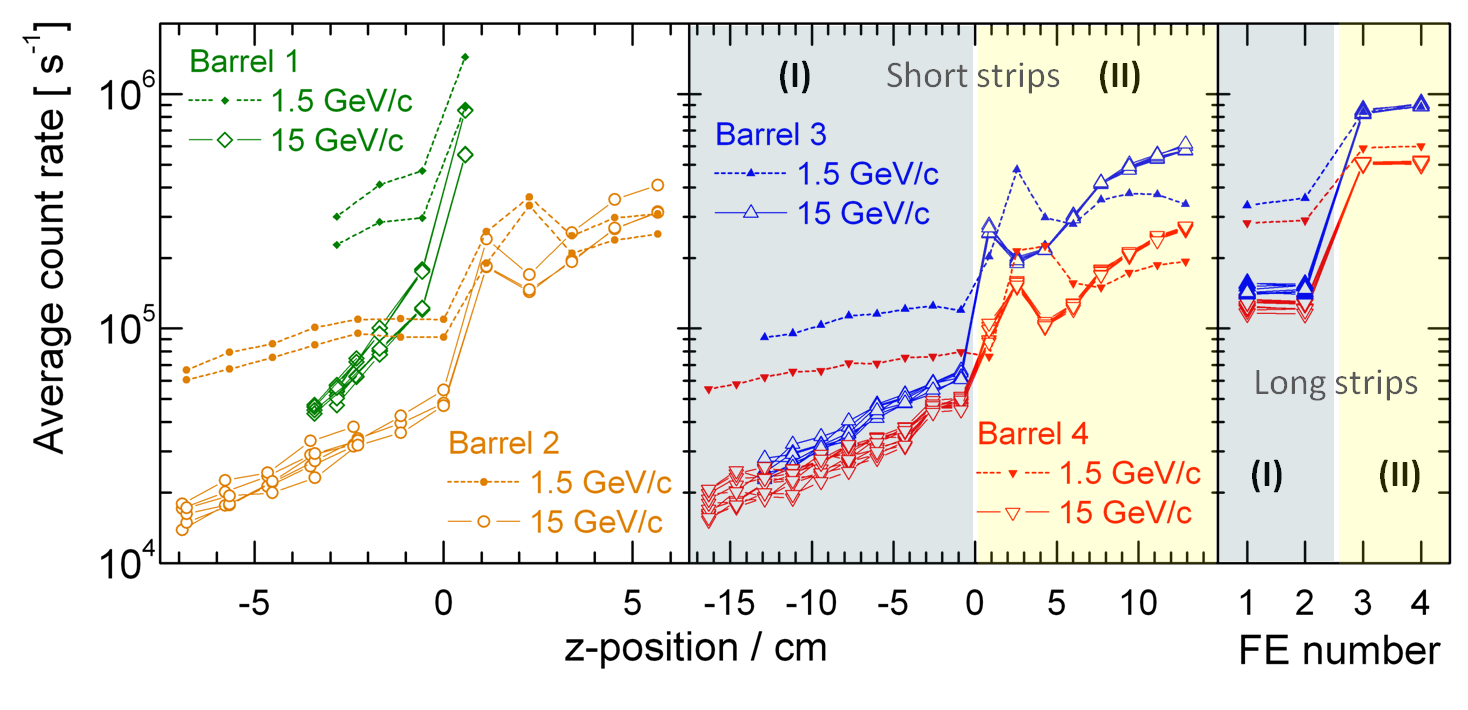 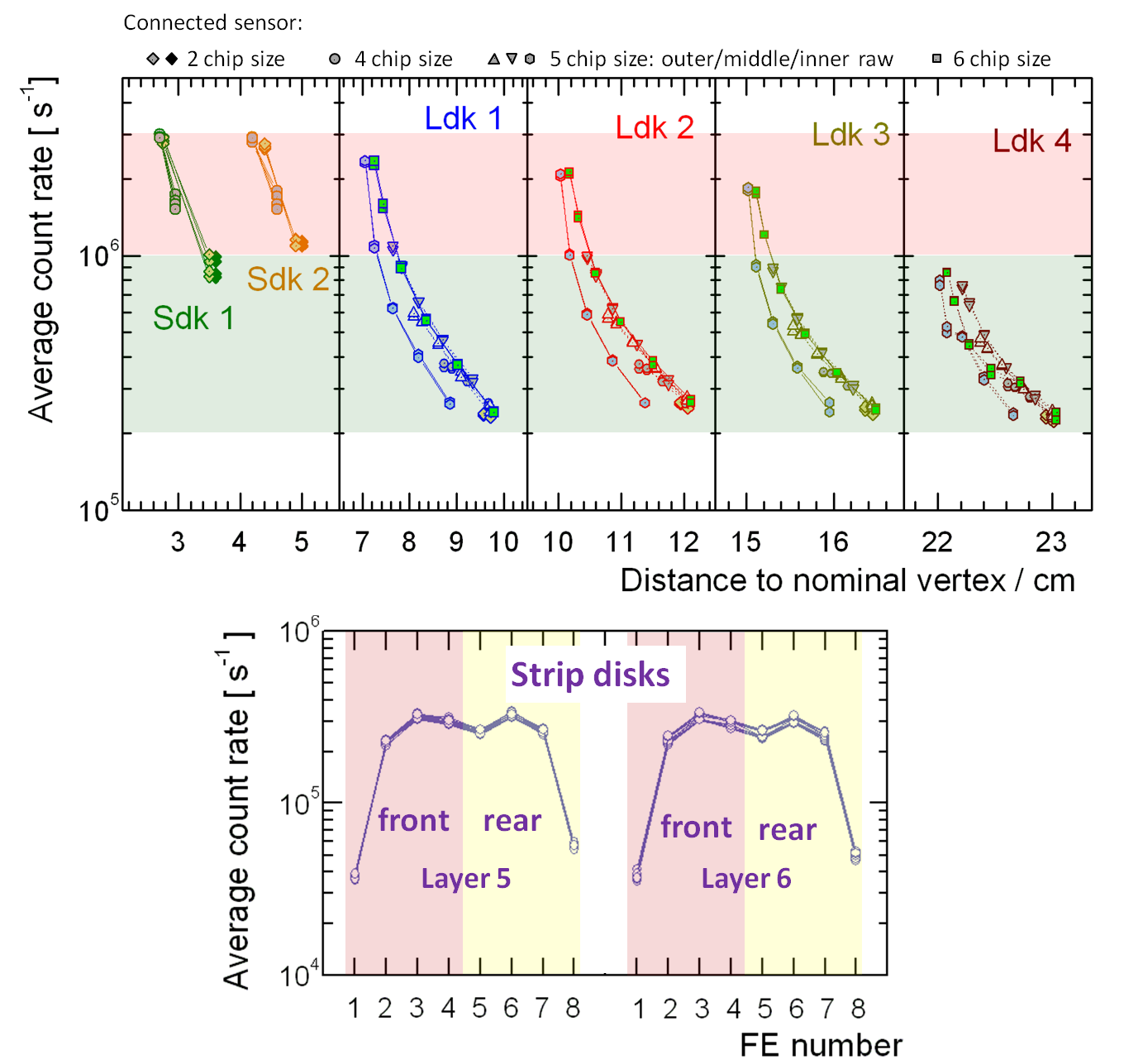 Simulation: Count rates
Simulation: Count rates
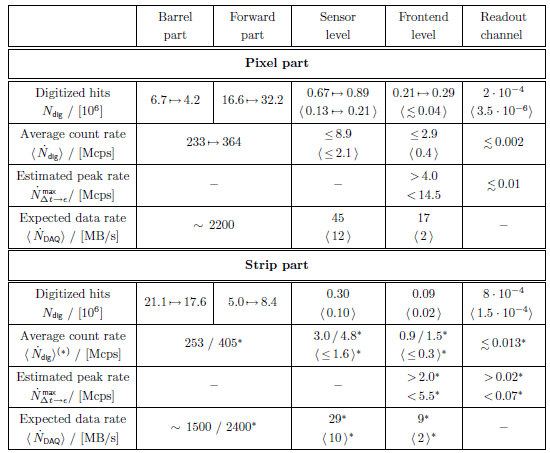 New model: Forward part
Modified concept for forward part implemented
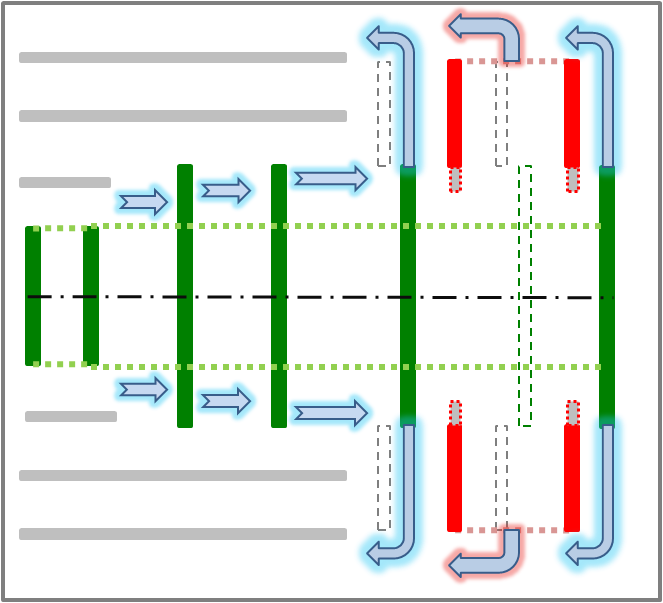 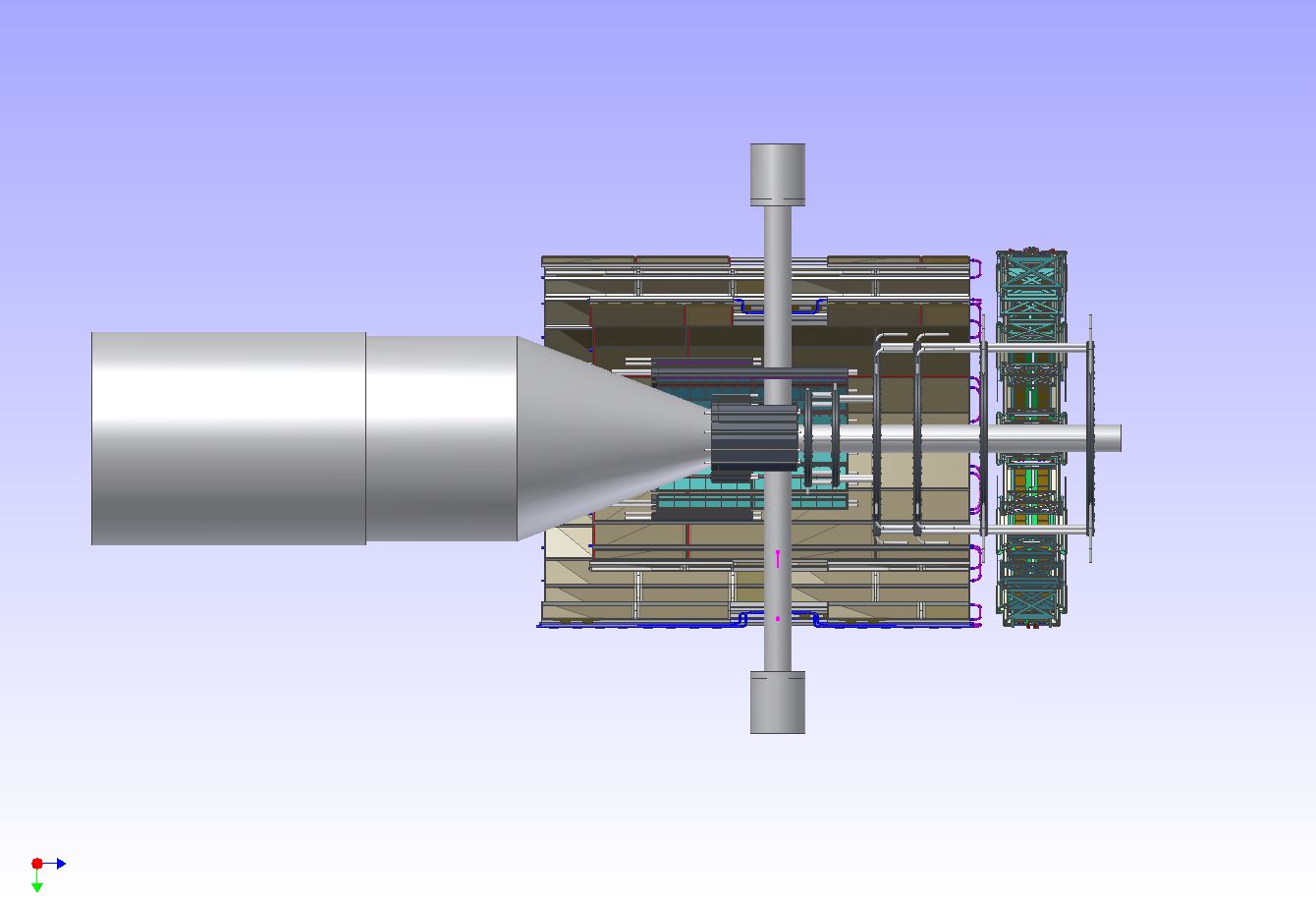